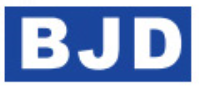 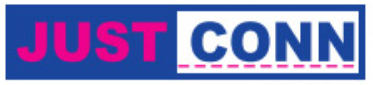 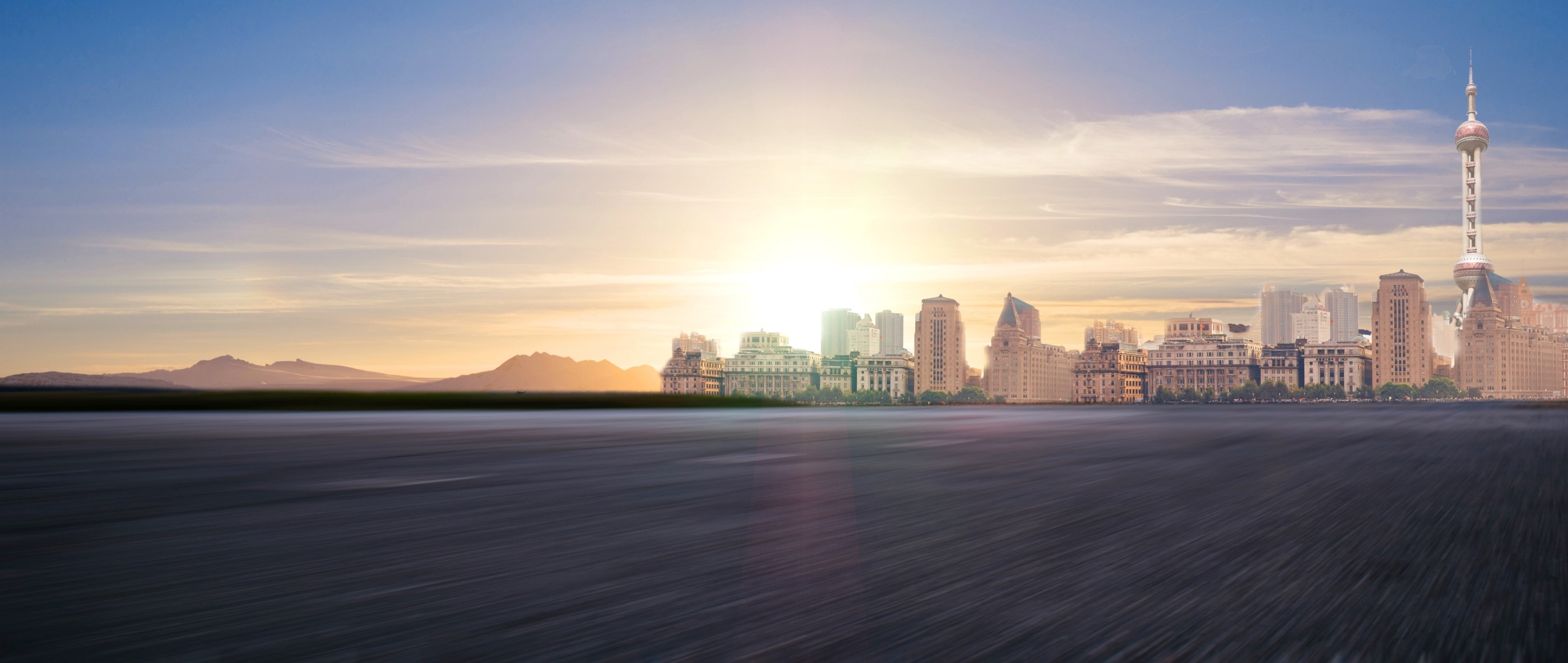 BJD Company Profile
To lead the connector markets in China with worldwide coverage of products and high quality services
2023
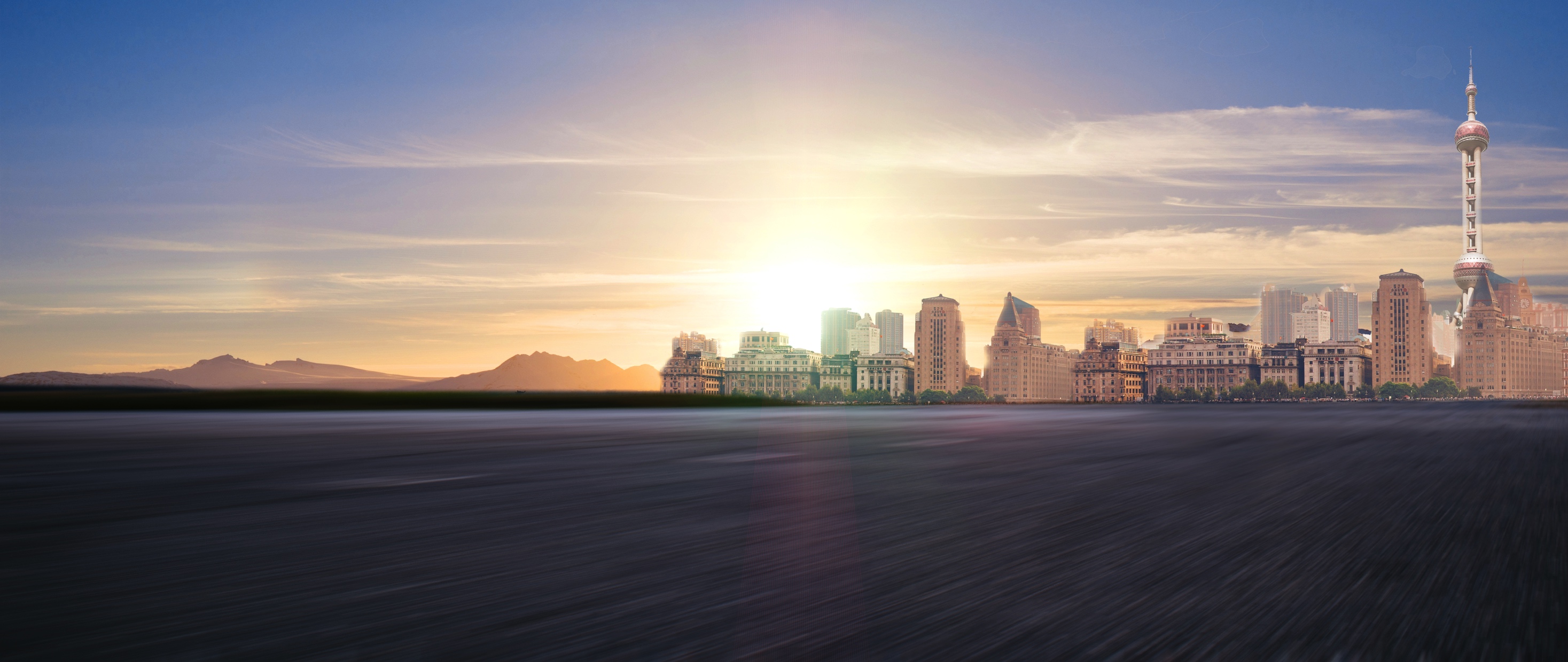 About BJD
1
Product and Market
2
Production
3
Company Vision
4
CONTENTS
1
About BJD
※ Company Profile
※ Company Organization
PART
※ Company Development
※ Company Branch
Company Profile
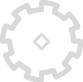 BJD&JUSTCONN
About Us
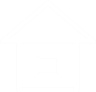 Established in 2004, BJD entered into the automotive electronics industry early and offers a wide range of connector solutions used in the automotive electronics, consumer and industry market.

Product Portfolio: FPC Connector, FFC, FAKRA&HSD, Floating B-to-B, Wire-to-Board Connector, SMB Connector, 
I/O Connector and new energy Connector.
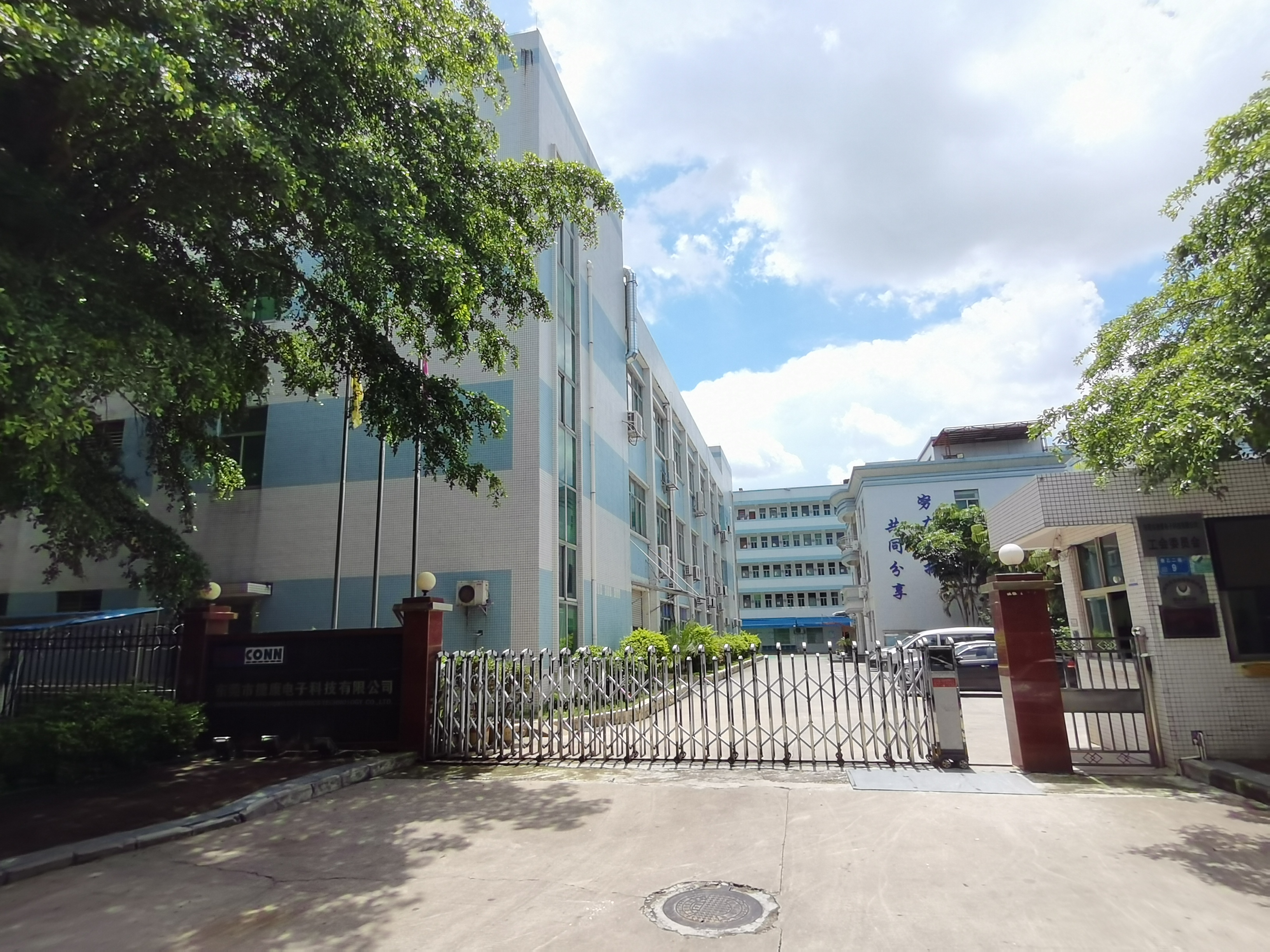 Capability 
Injection Molding | Stamping | Assembly Automation

Product and Automated Production Line:  
Independent Design and Development.
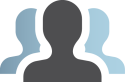 Team
500+ Employees
[Speaker Notes: 人数少，产能高，自动化程度。日本有两名研发。汽车电子类连接器，日系品牌技术成熟，比如广濑，Kyocera京瓷，IRISO]
Company Development
BJD&JUSTCONN
2004
2012-2016
2024
2005-2010
2017-2023
Vietnam factory
Company 
was established
FPC Conn. and FFC

Certificated
TS16949&ISO9001

Automation team
I/O Connector

Floating B to B Connector
FAKRA&HSD Product launch

Updated IATF16949

VDA 6.3 audit certification

Europe&USA market
[Speaker Notes: 04年成立，08年通过认证，10年组建自动化团队，甚至可以给客户提供技术支持。根据市场情况，做生产调整， BTB, IO。 16年组件生产共产，服务于日系，佳能，富士Fujifilm，OA类客户.目前计划在欧洲美洲日本设立办事处]
Office in Asia
Plant
Company Branch
BJD&JUSTCONN
JUSTCONN Electronic (Dongguan) Co., Ltd
Plant 1: No. 9 Luyi Second Road
Plant 2: No. 7 Luyi Second Road
JUSTCONN Electronic (Vietnam) Co., Ltd(Planning)
BEIJIDA Electronics (Shenzhen) Co., Ltd
BEIJIDA Electronics (Hong Kong) Co., Ltd
BEIJIDA offices in China: Shanghai, Nanjing, 
Chongqing
Sales Office in Europe: Frankfurt, Germany
Office (Planning): Detroit, USA
Global Office
Plant(Planning)
R&D Center Office: Japan
[Speaker Notes: 2016年建立越南厂，目前主要做consumer products, 8月份会转移车载用品]
2
Product and Market
※ Market Performance
※ Product & Market Cover
PART
※ Business Partner
※ Product Applications
R&D and produce
I/O Connector
Market Performance
BJD&JUSTCONN
Expand abroad marketing
Start to enter FPC
 and FFC market
Focuse on Automotive 
Electronics
R&D and produce
B TO B connector
(Target)
(Target)
[Speaker Notes: 2021年，3个亿人民币，2022年目标3.5亿，  25年五亿。]
Market Performance
BJD&JUSTCONN
2022Y Sales Distribution
2022Y Market Distribution
[Speaker Notes: global的客户出给国内工厂。今后的发展汽车电子为主导，维持到65到70]
Business Partners
BJD&JUSTCONN
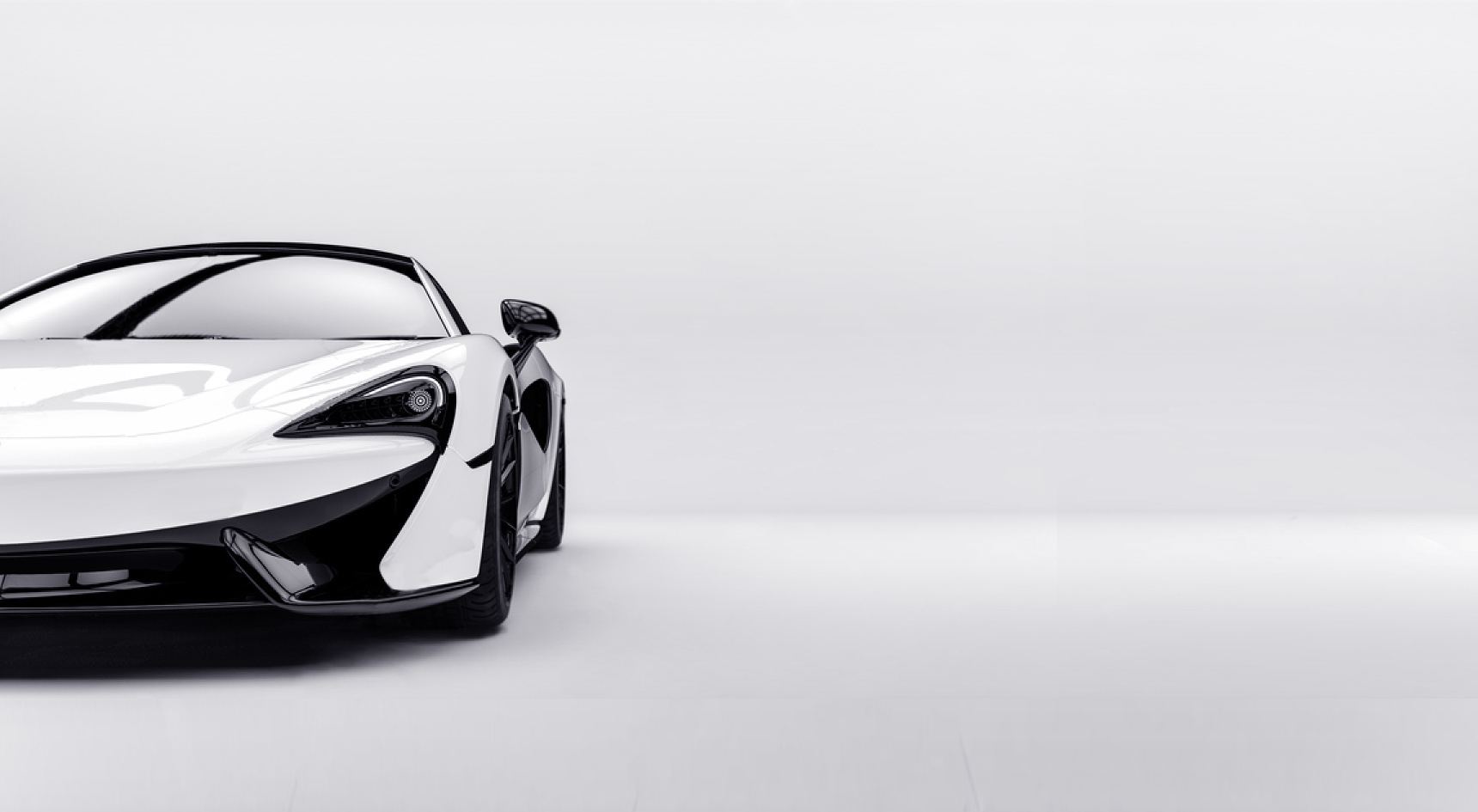 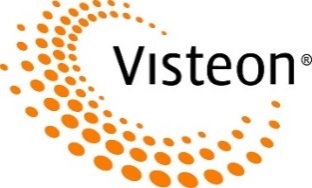 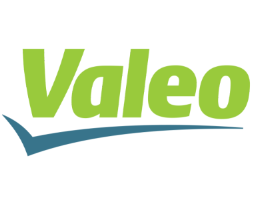 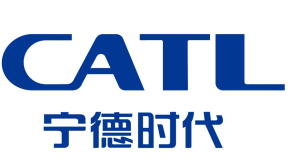 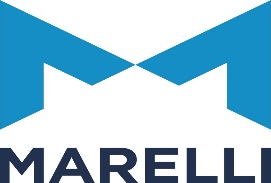 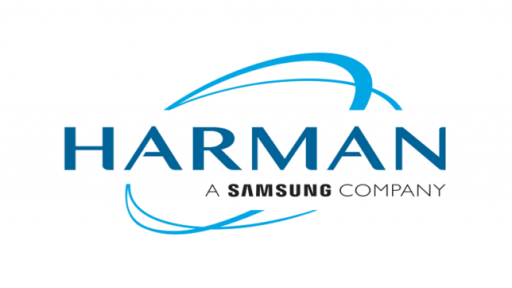 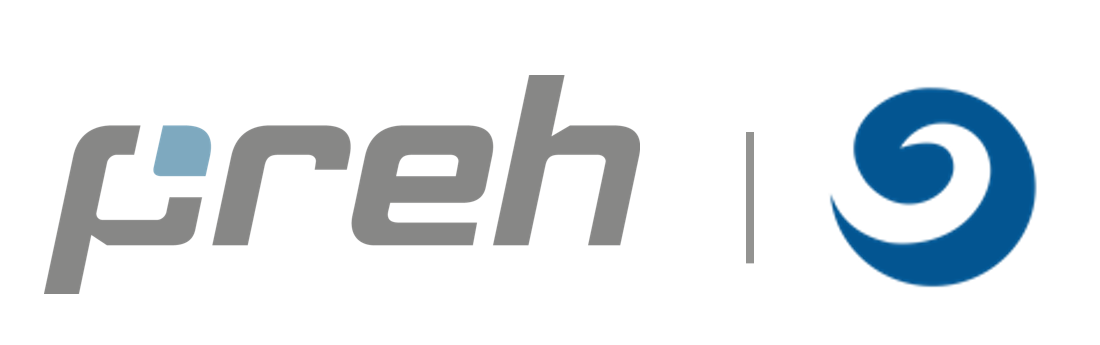 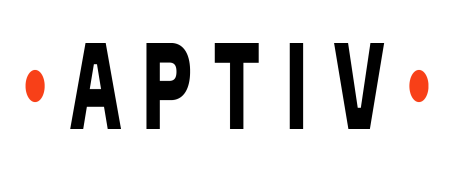 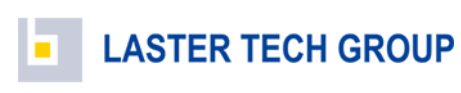 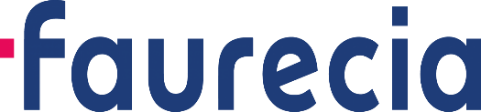 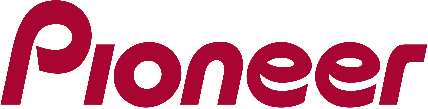 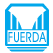 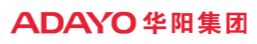 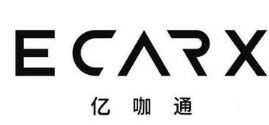 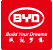 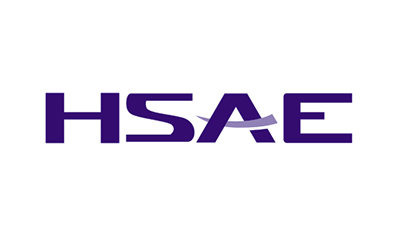 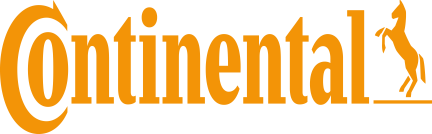 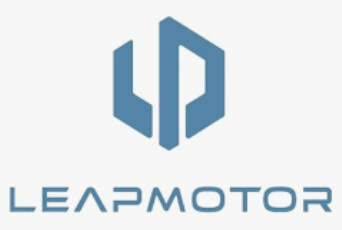 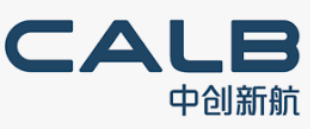 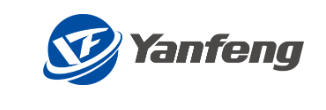 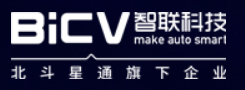 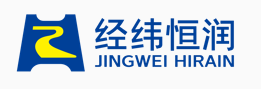 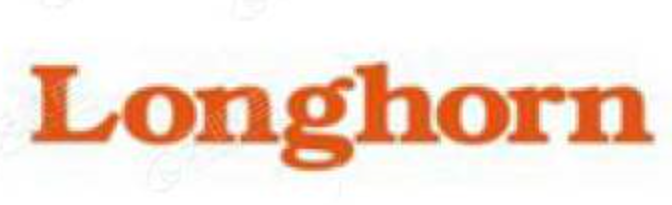 End customer
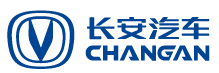 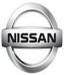 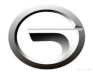 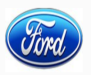 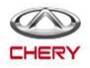 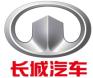 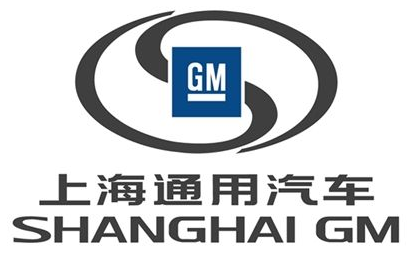 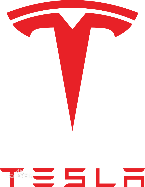 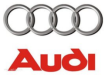 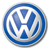 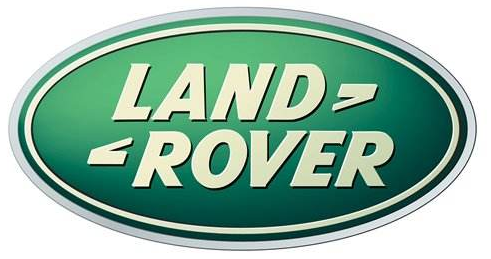 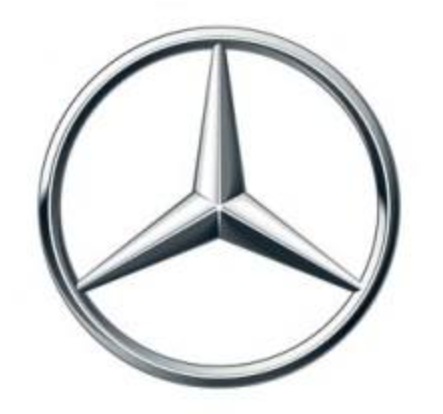 [Speaker Notes: visteon 10年开始合作， preh（15年均胜收购）， 18年开始。]
Business Partner
Screen Market
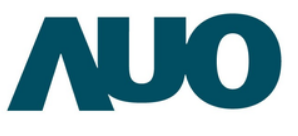 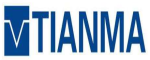 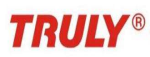 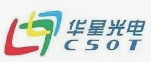 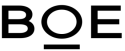 LED Market
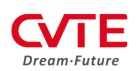 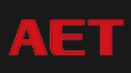 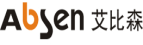 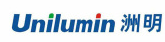 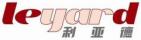 Consumer&Others
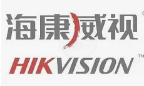 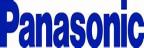 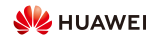 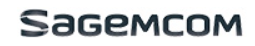 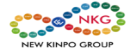 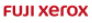 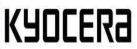 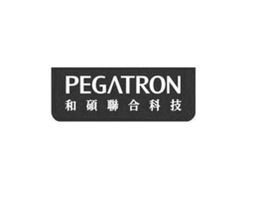 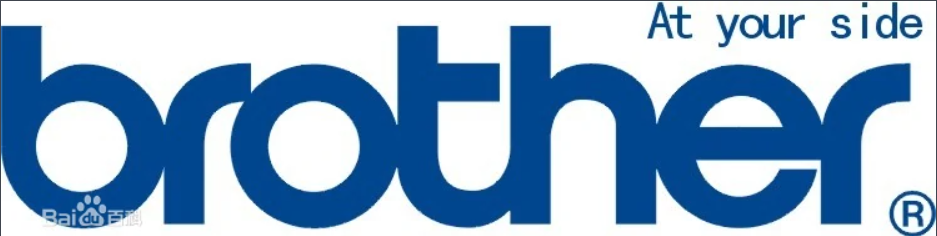 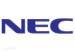 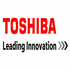 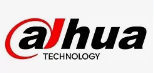 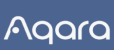 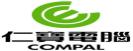 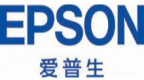 [Speaker Notes: visteon 10年开始合作， preh（15年均胜收购）， 18年开始。]
Main Business
BJD&JUSTCONN
I/O Conn. & FAKRA&HSD
FPC&FFC
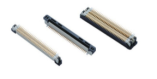 Floating B to B
Customized Conn.
Automotive W T B
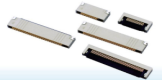 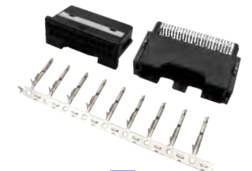 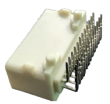 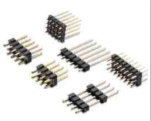 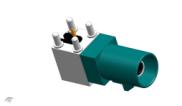 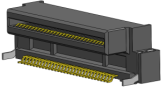 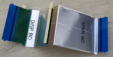 14%
15%
41%
22%
8%
[Speaker Notes: 后期增长，定制件，banduiban，车灯连接器，]
Amplifier
Navigation
Sunroof
Air conditioner
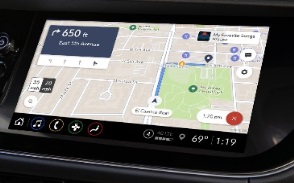 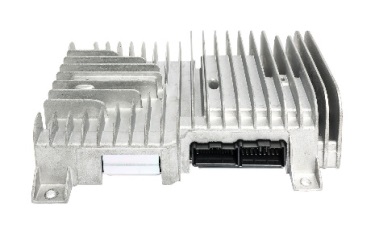 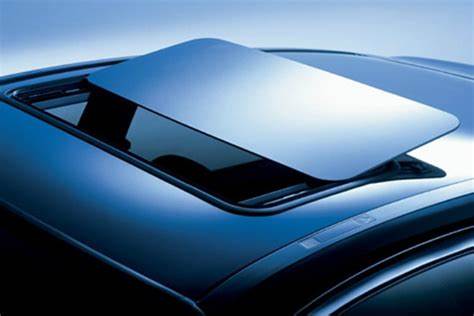 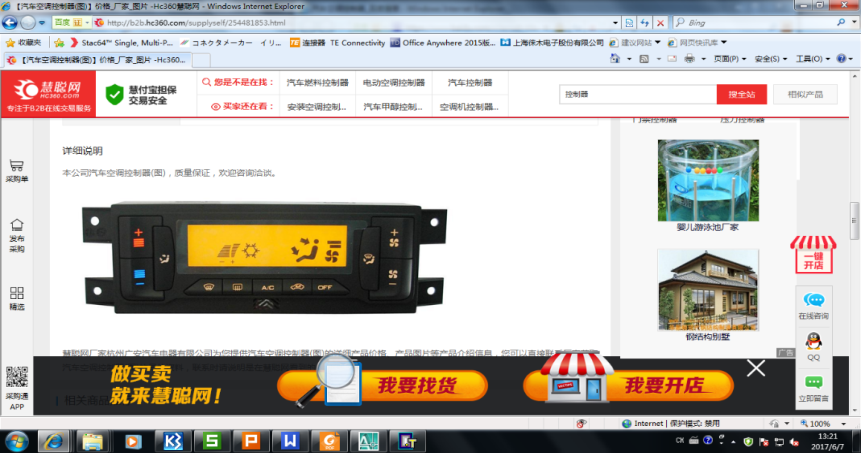 Meters
BCM
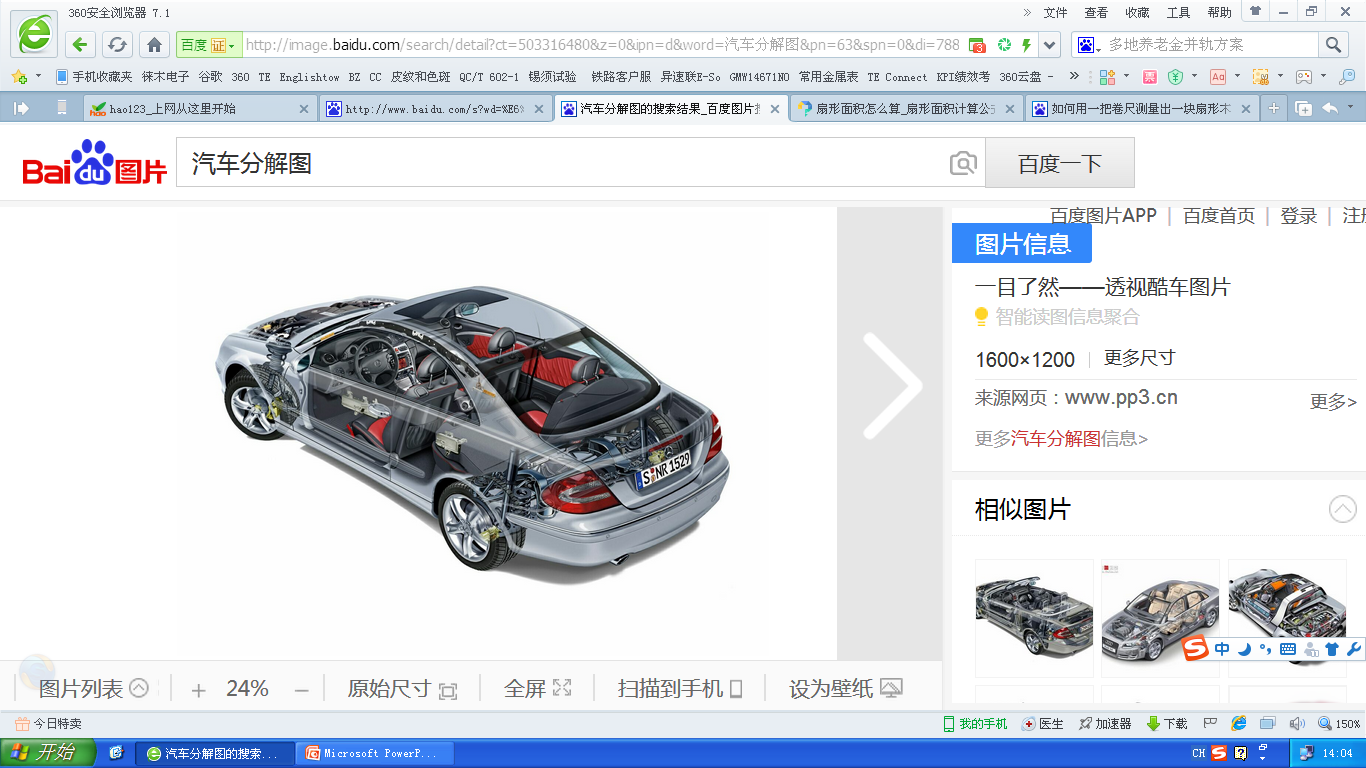 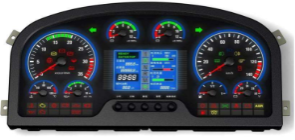 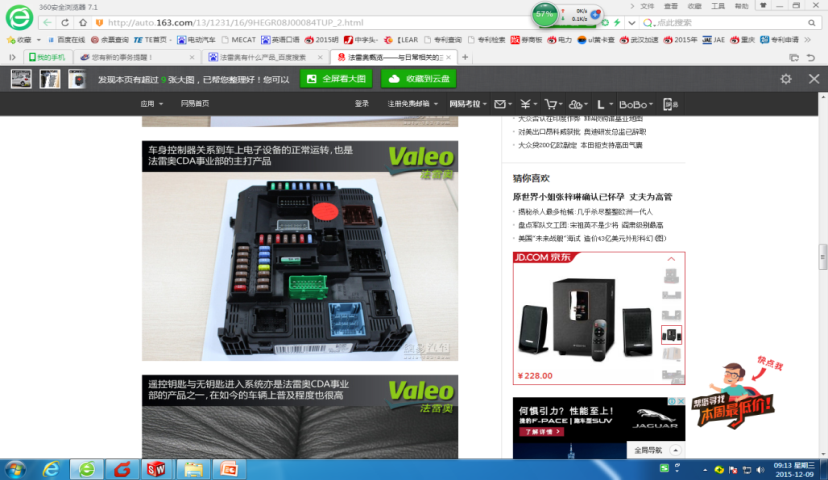 Engine ECU
BMS
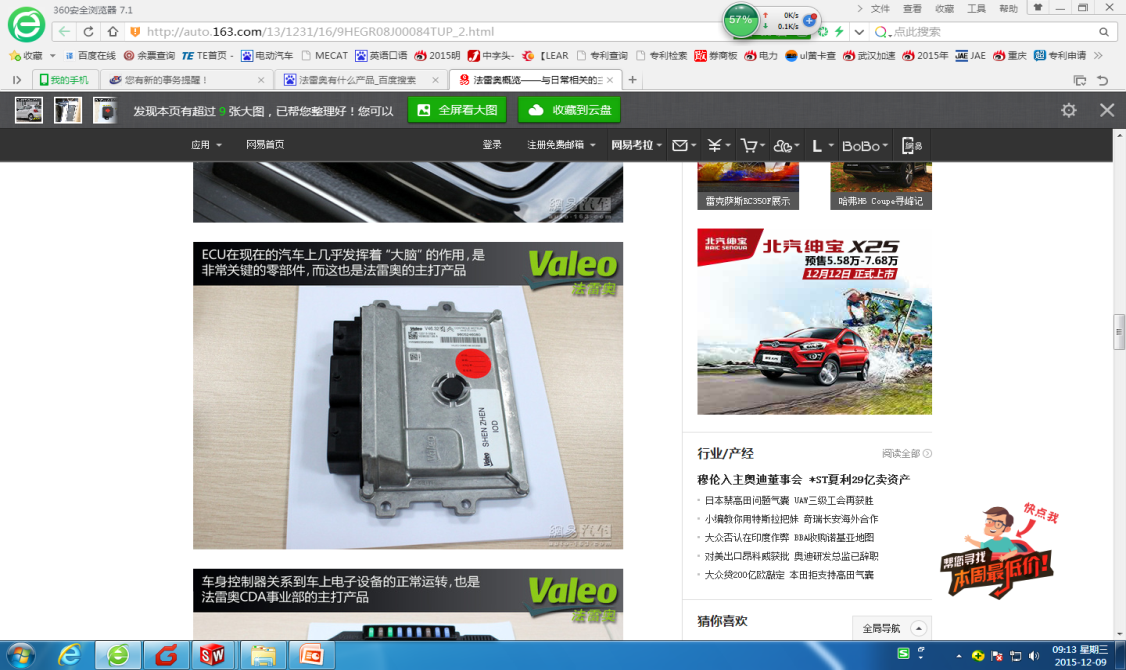 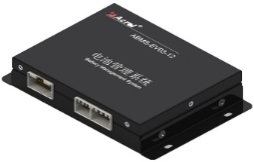 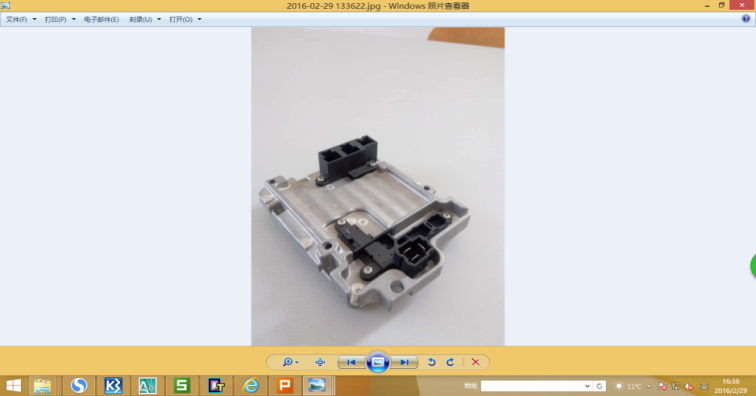 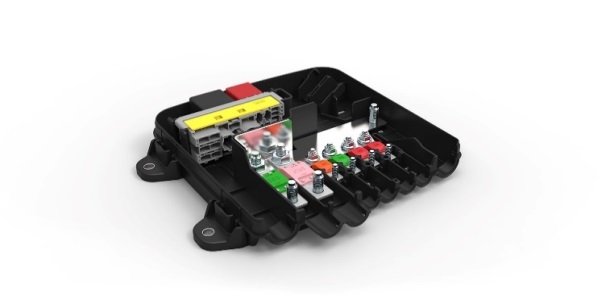 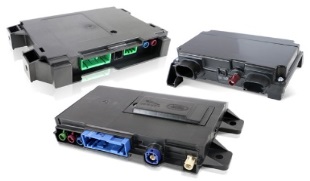 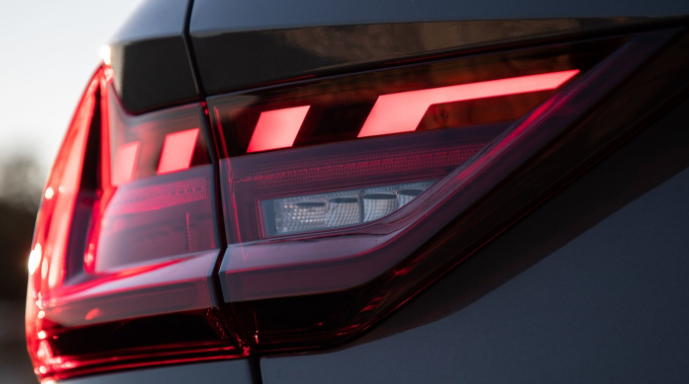 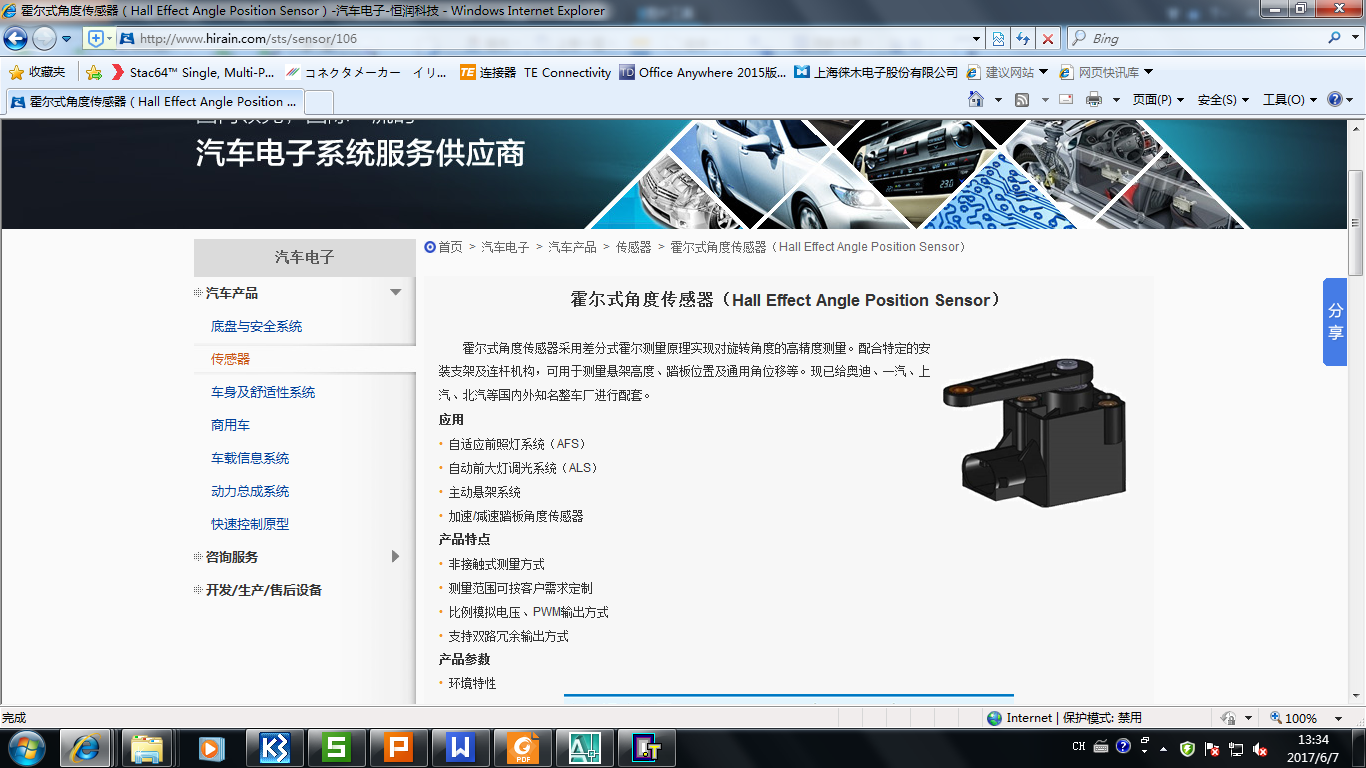 Sensor
Lighting
Telematics
PDU
Product Applications
BJD&JUSTCONN
Automotive
Air Conditioner
AV system
Body control
Central control
Power system
Lighting
PTS
BMS
EPS
[Speaker Notes: 导航空调主机，后期做优化，哪一类产品用在哪里，FPC对应。]
Main Products
BJD&JUSTCONN
1/6 FFC/FPC Conn.
Stable design structure
Electrical properties
With lock position design
High reliability of FFC assembly (anti-loosening, anti-tilt, anti-unassembled). 
Terminal double contact design
Good shock resistance
FFC ground structure, compatible with impedance control
Simplified FFC shielding process, higher quality and reliability
High-speed signal transmission
0.5-1.0 Pitch
FPC Conn.
Multiple choice
Easy to assemble
Compatible with common standard & convex lock position & concave lock position FFC assembly
Compatible with 5 different PCB LAYPUT requirements
Zero insert force
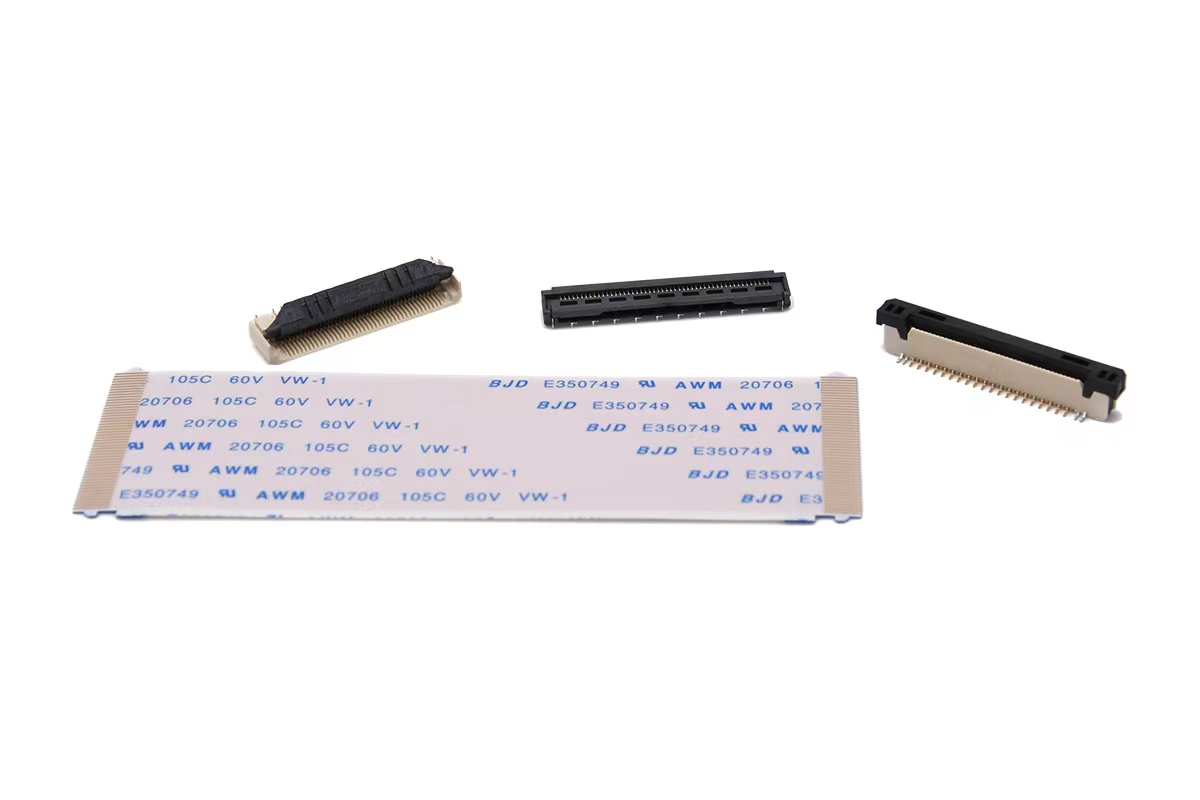 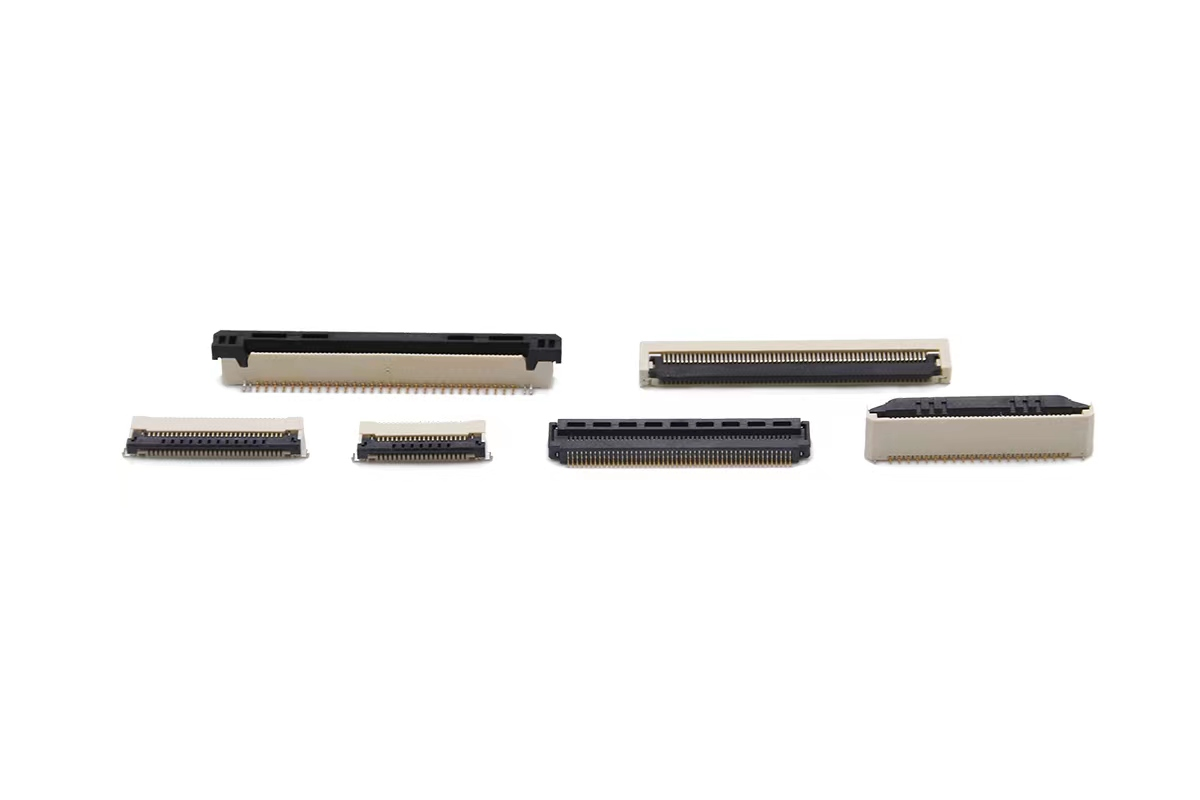 [Speaker Notes: 常用的都有开发，优势，1 产品品类多，适配性强，匹配到市场上各个品牌的不同型号。高速传输，带屏蔽和接地的特殊要求的功能。同步生产与FPC匹配使用的FFC(柔性扁平线)]
Main Products
BJD&JUSTCONN
1/5 FPC/ FFC Conn. Customer Cases
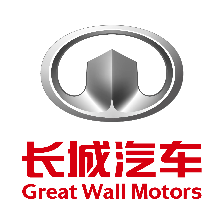 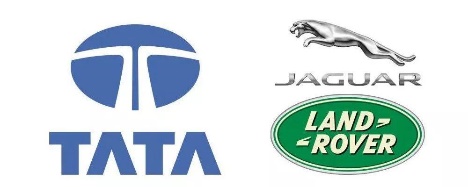 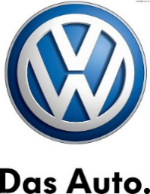 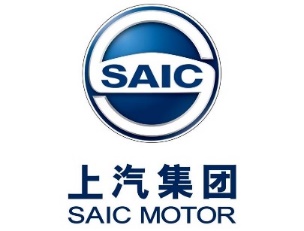 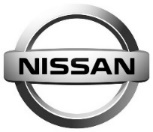 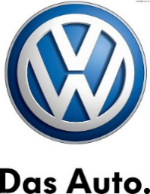 MTK plateform item
0.5-18-80PINS
0.5-18-10PINS
0.5-18-60PINS
SVW CRS3.0
0.5-18-10PINS
0.5-18-50PINS
0.5-22-50PINS
0.5-22-68PINS

...
J59 global item
0.5-18-10PINS
0.5-18-30PINS
0.5-18-40PINS
0.5-18-50PINS
0.5-18-60PINS
WEY P03/P05
0.5-18-60PINS
0.5-18-50PINS
0.5-18-30PINS
0.5-18-10PINS
0.5-21-30PINS
0.5-21-50PINS
0.5-21-70PINS
FPKM
0.5-25-10PINS
0.5-25-16PINS
0.5-22-60PINS
Automotive navigation
0.5-18 series FPC connector
0.5-23 series FPC connector
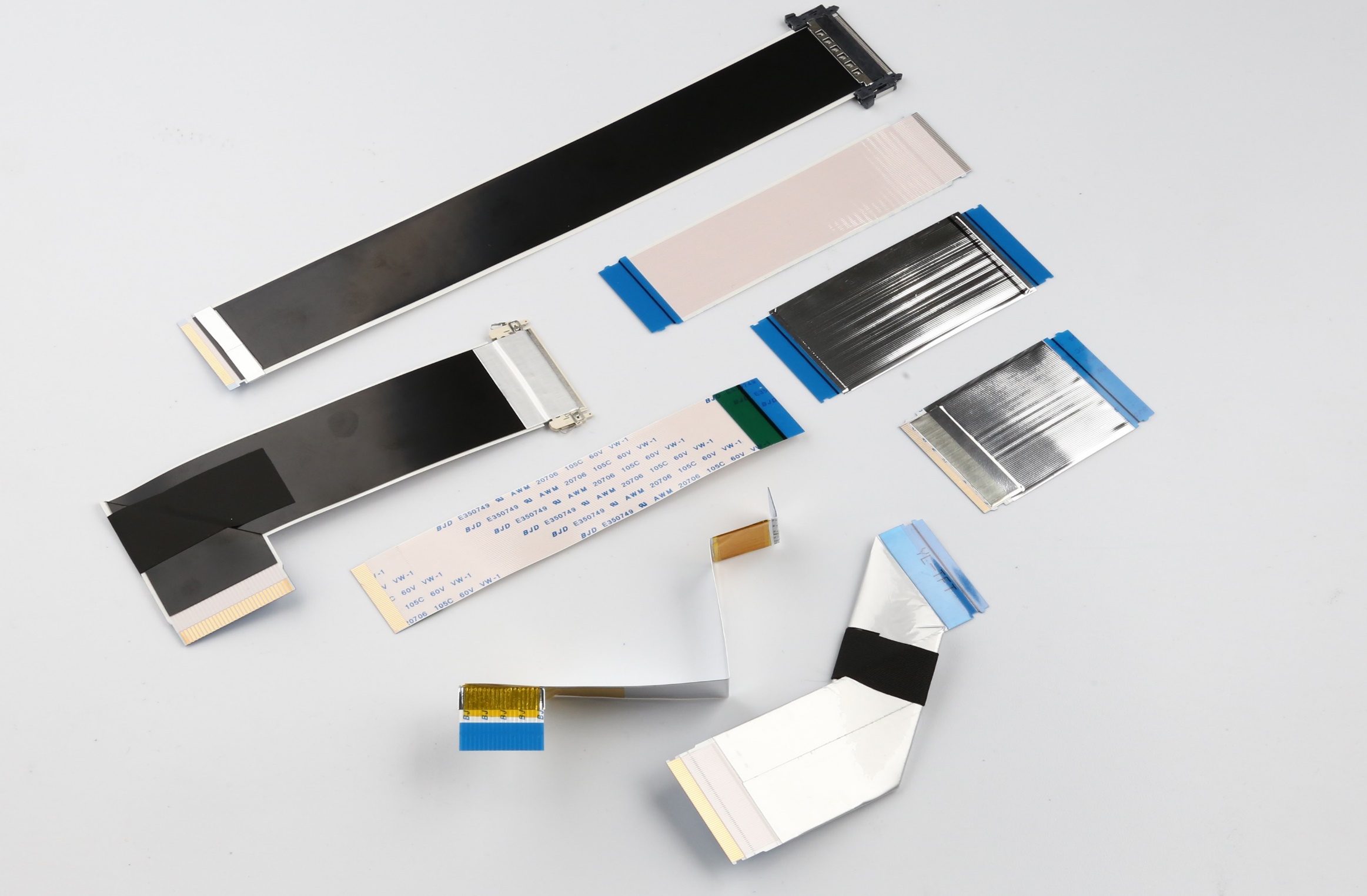 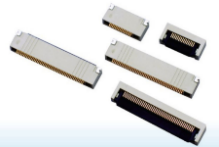 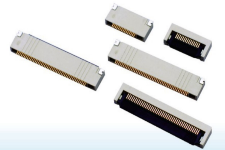 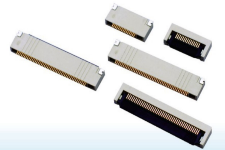 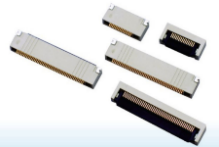 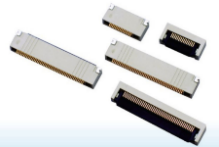 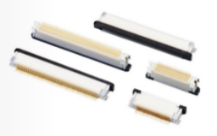 [Speaker Notes: 常用的都有开发，优势，1 产品品类多，适配性强，匹配到市场上各个品牌的不同型号。高速传输，带屏蔽和接地的特殊要求的功能。同步生产与FPC匹配使用的FFC(柔性扁平线)]
Main Products
BJD&JUSTCONN
2/6 Floating B to B
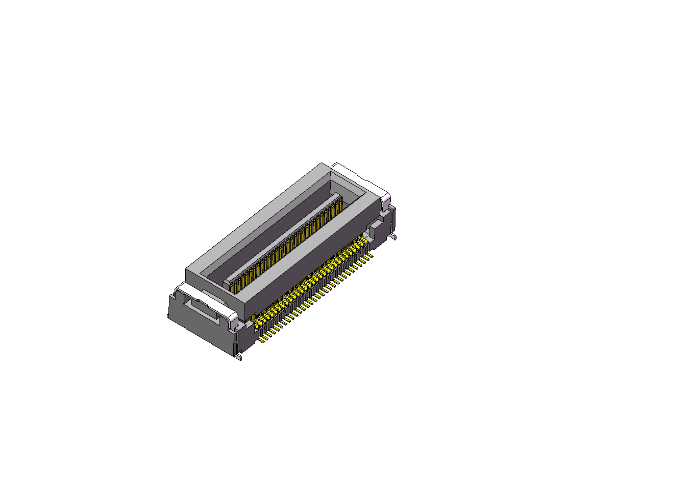 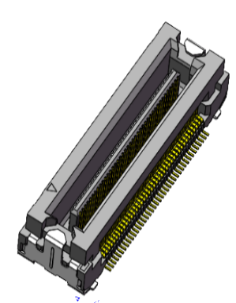 0.8 Series
0.635 Series
0.5-5 Series
0.5-6 Series
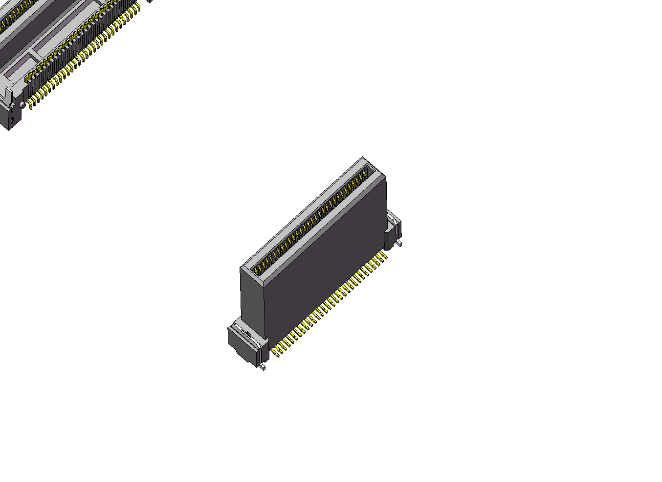 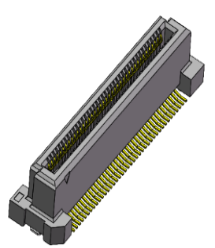 0.5mm Pitch / XY±0.6mm floating, 
20~120Pins / 8~30mm stacking height
High speed 8Gbps+ / High current 5A*4Pin
0.5mm Pitch / XY±0.5mm floating, 
30~120Pins / 5~20mm stacking height
High speed 6Gbps+
0.8mm Pitch / XY±0.5mm floating, 
30~80Pins / 6~24.7mm stacking height
0.63mm Pitch / XY±0.7mm floating, 
60~80Pins / 6~15mm stacking height
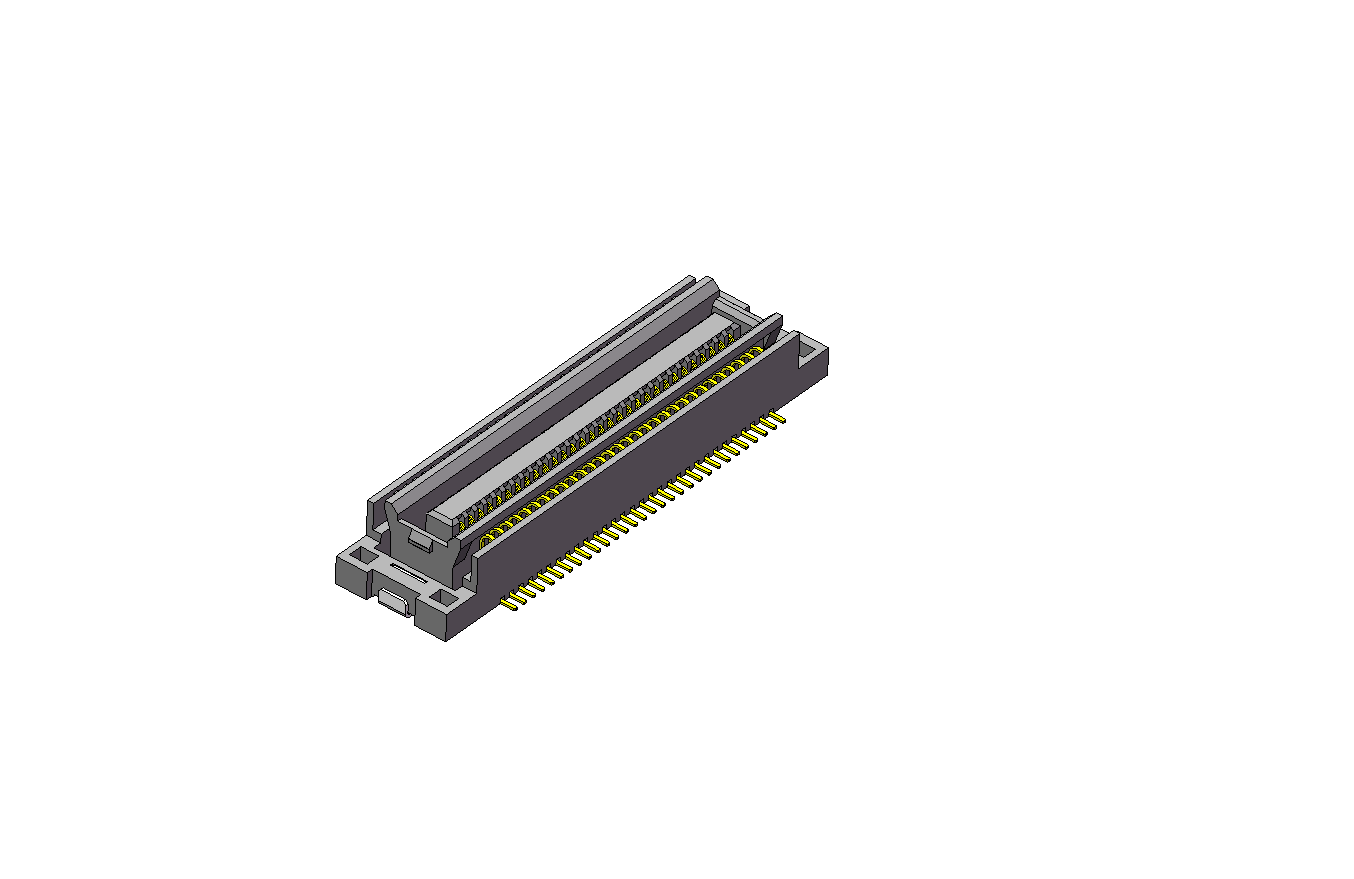 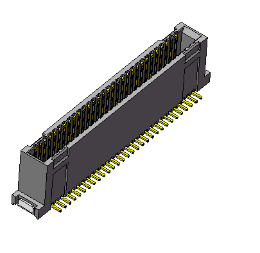 0.4 Series
0.5-8 Series
0.5mm Pitch / XY±0.8mm floating, 
20~160Pins / 10~30mm stacking height
High speed 16Gbps+ / High current 3A*4Pin
0.4mm Pitch / XY±0.4mm floating, 
20~60Pins / 3~4mm stacking height
High speed 8Gbps+
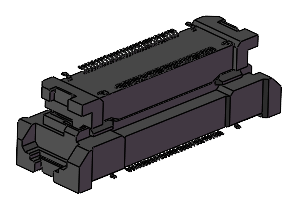 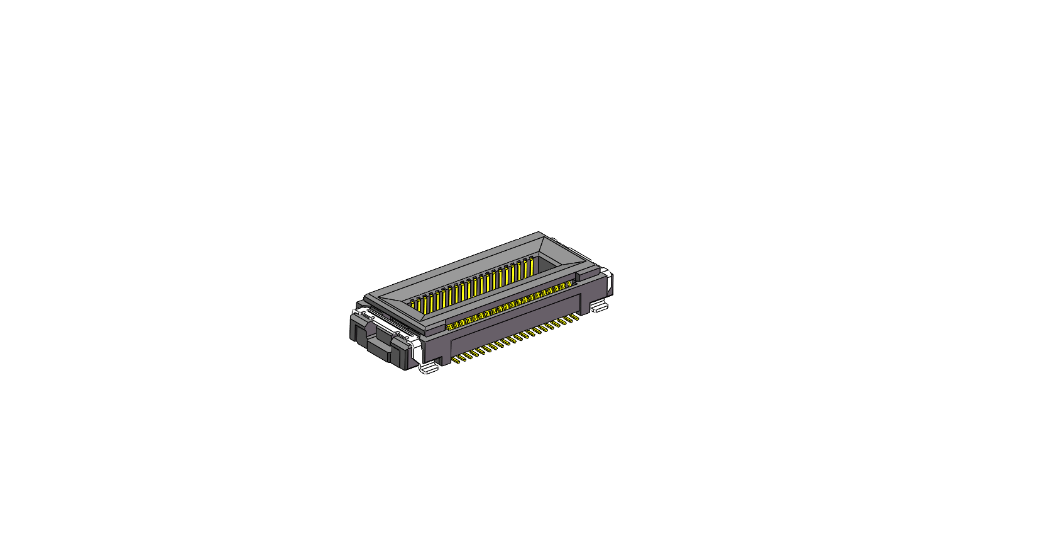 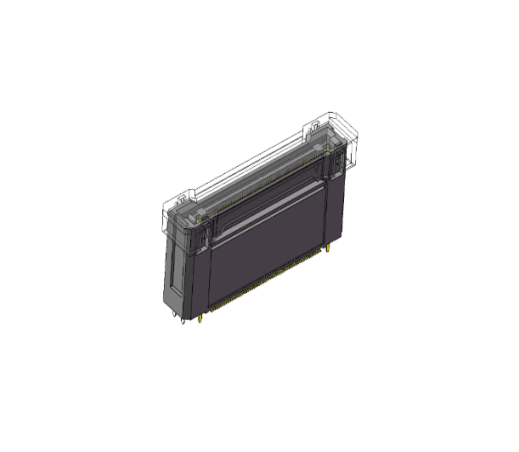 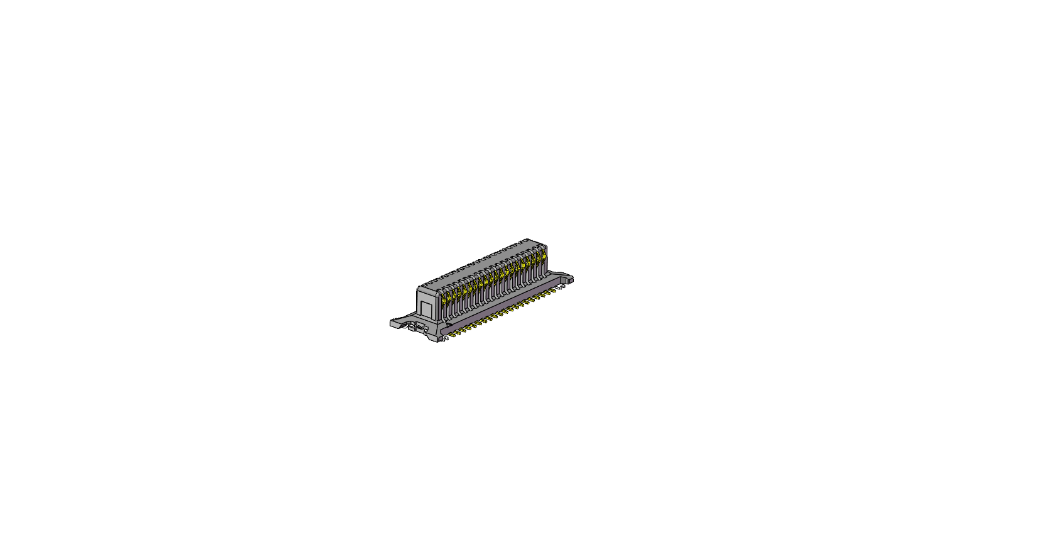 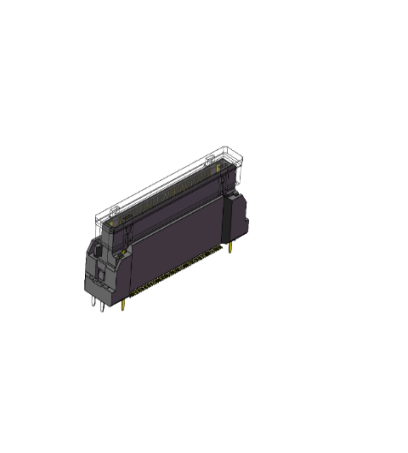 [Speaker Notes: 在国内市场，北极大市场占有率很高。突破了很多连接器的技术壁垒，匹配性强，很多品牌做替换。 1 iriso 3 兼容HRS FX23系列。最大的优势 XYZ方向 0.5到0.7浮动量，避免路过坑洼路面 产生晃动，导致的损坏。Break through the technical barriers of many connectors, strong matching, replace many brands]
Main Products
BJD&JUSTCONN
2/6 Floating B to B Customer Cases
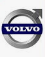 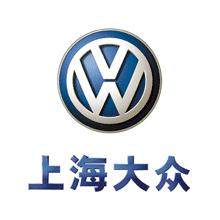 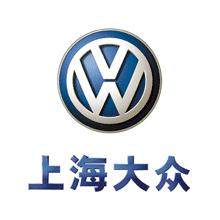 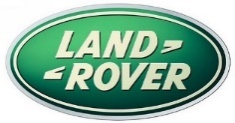 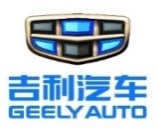 CRS3.0, MTK platform 
BTB 0.8-5 60P
BTB0.8-5-80P
MTK Platform Geely HUD
BTB 0.5-5-120P  H25mm
BTB 0.5-5-100P  H25mm
BTB 0.5-5-60P    H25mm
BTB 0.5-5-120P  H20mm
IHU Platform Global (Central Control)
BTB 0.5-5-80P H30mm
BTB 0.8-6 60P PLUG
BTB 0.8-6-80P REC
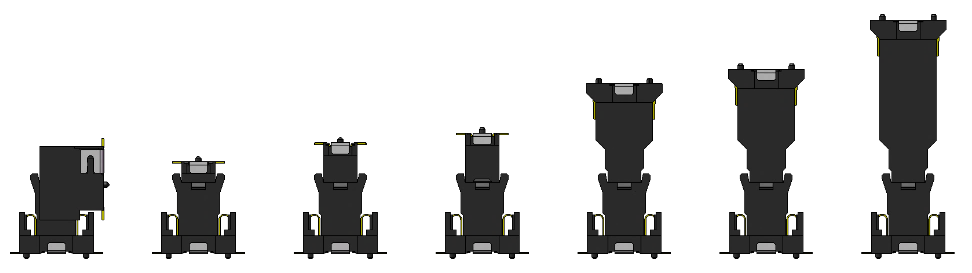 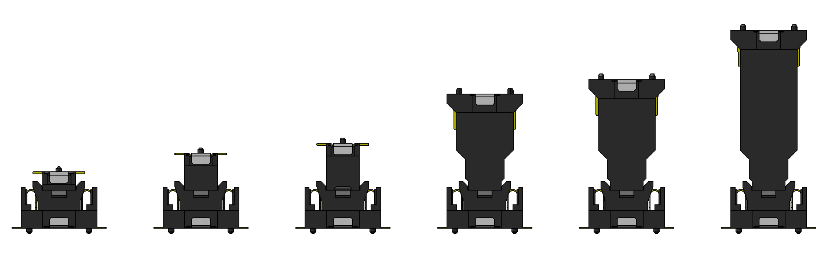 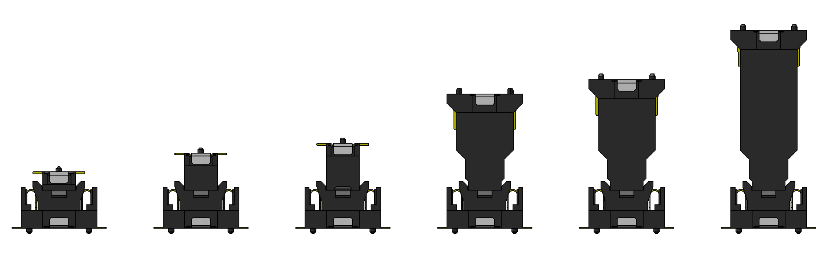 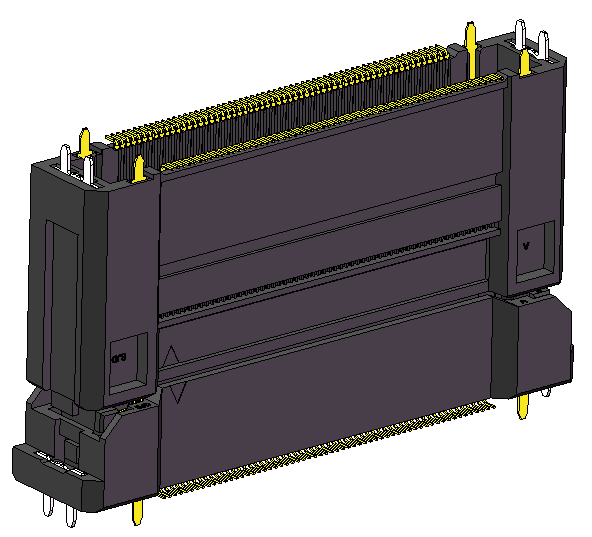 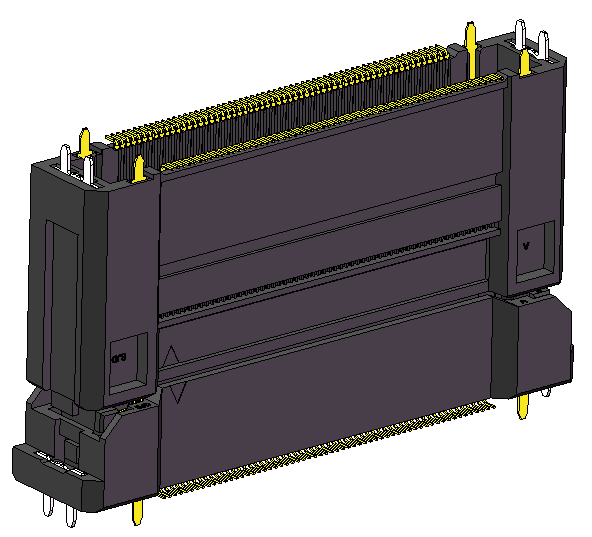 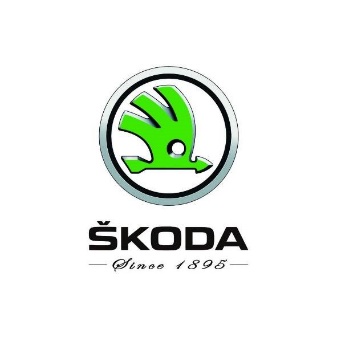 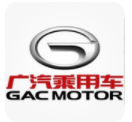 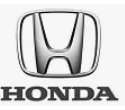 BTB 0.5-5-80P H25mm
A08, A09 Domain controller
BTB 0.5-5-60P H20MM
BTB0.8-5 90°PLUG/REC
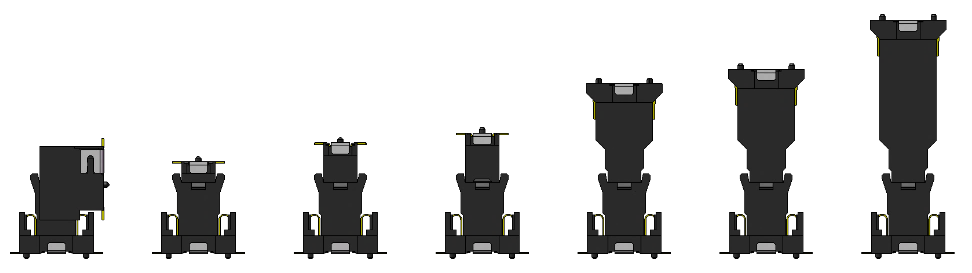 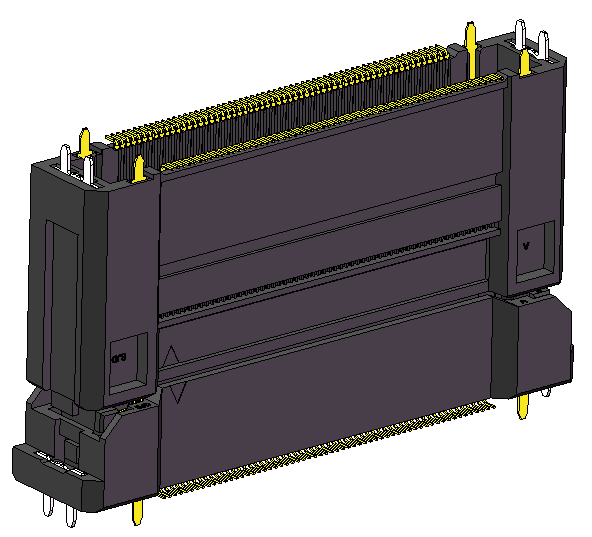 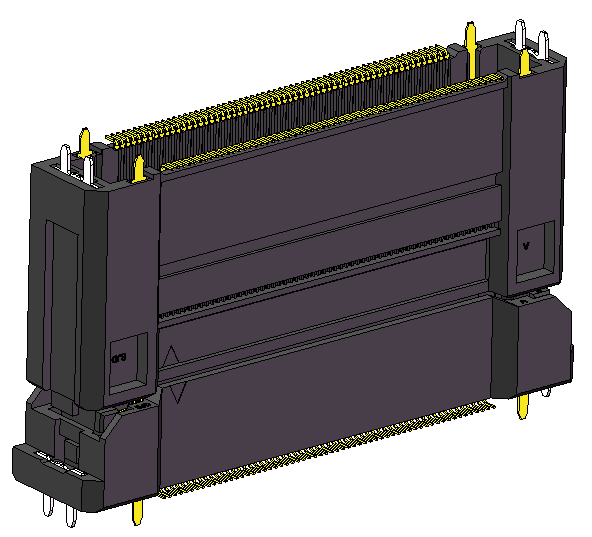 [Speaker Notes: 在国内市场，北极大市场占有率很高。突破了很多连接器的技术壁垒，匹配性强，很多品牌做替换。 1 iriso 3 兼容HRS FX23系列。最大的优势 XYZ方向 0.5到0.7浮动量，避免路过坑洼路面 产生晃动，导致的损坏。]
Main Products
BJD&JUSTCONN
3/6 Pin Header & I/O
Good vibration resistance performance
Stable performance and reliable quality
Customized per customer requirements
Compatible with the layout and wire harness side connector which commonly used in the market.
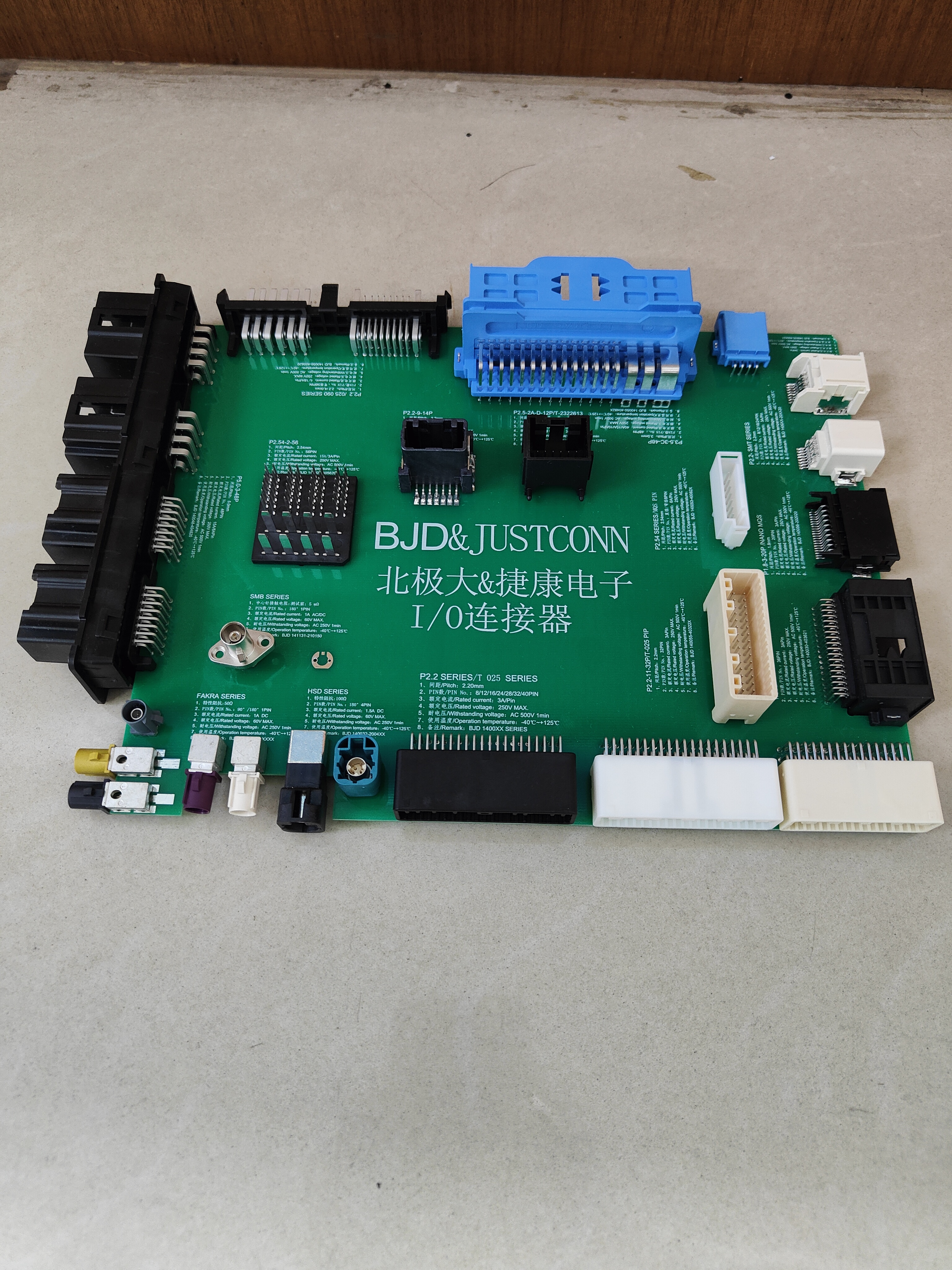 Multiple choices
Wave solder type
SMT-Reflow type
Pin in paste type
Easy to assemble, low insertion force
[Speaker Notes: 在国内市场，北极大市场占有率很高。突破了很多连接器的技术壁垒，匹配性强，很多品牌做替换。 1 iriso 3 兼容HRS FX23系列。最大的优势 XYZ方向 0.5到0.7浮动量，避免路过坑洼路面 产生晃动，导致的损坏。Break through the technical barriers of many connectors, strong matching, replace many brands]
Main Products
BJD&JUSTCONN
3/6 Pin Header & I/O Customer Cases
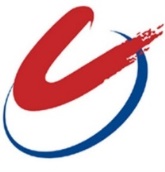 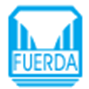 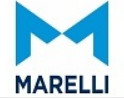 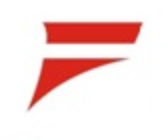 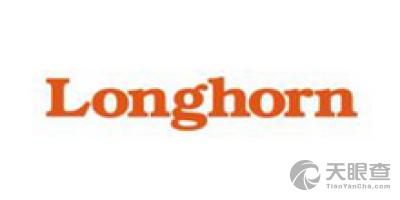 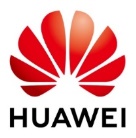 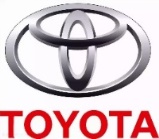 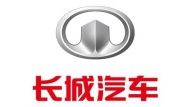 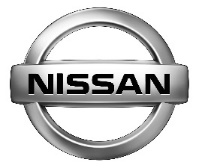 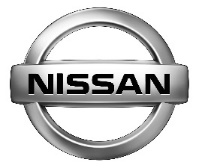 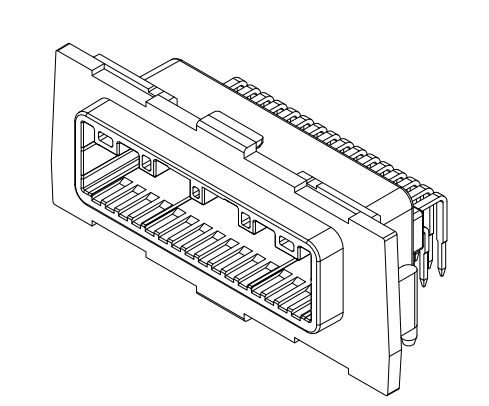 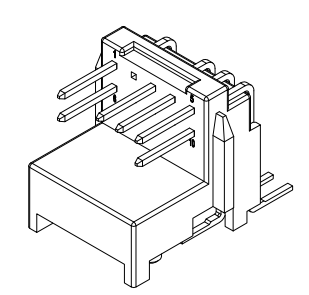 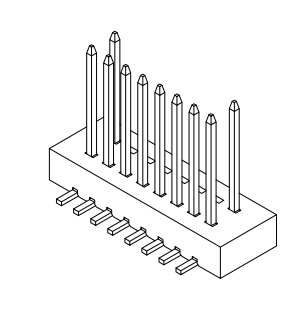 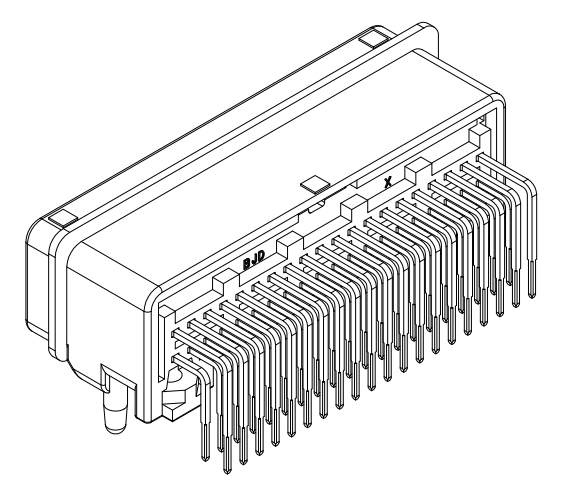 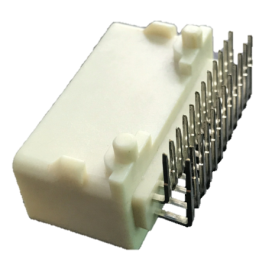 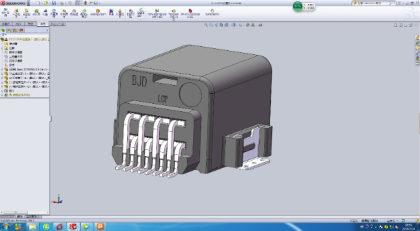 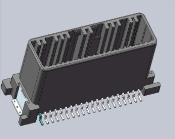 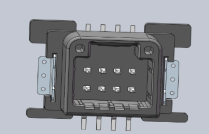 Car networking-RADAR
P2.2-8-32PINS
Car air conditioning(H6+VV5)
P2.2-1-10PINS
P2.5-1-6PINS
Air conditioning
14PIN-SMT
-180 connector
T-BOX、360
025 Series 40pins、025 Series 8pin SMT
Meters items for platform
[Speaker Notes: 定制为主，优势是强大的研发团队做技术支持。使用进口材料， 推出PIP SMT贴装工艺为主，有效为客户节省生产和组装成本]
Main Products
BJD&JUSTCONN
4/6 FAKRA&HSD
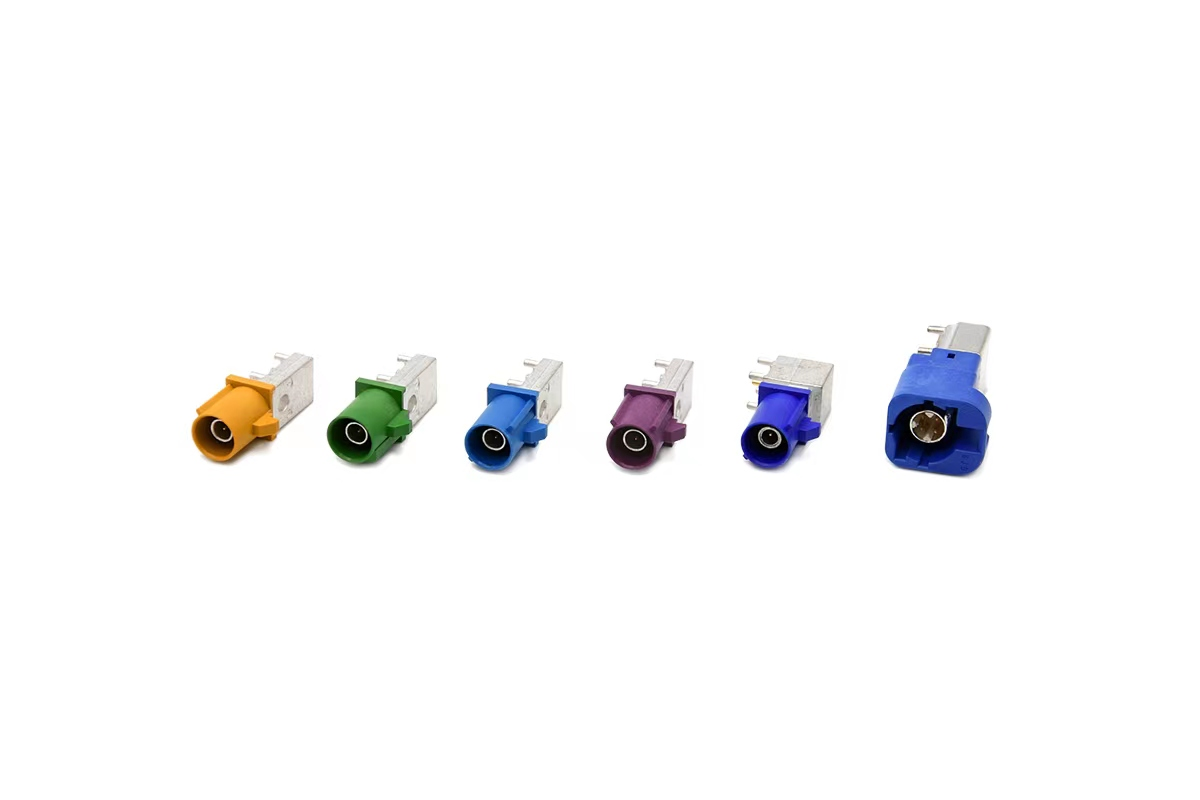 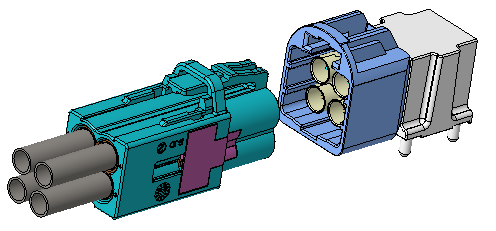 ■ Multiple codes
■ Could be compatible with the layout and wire harness side connector which commonly used in the market
■ Stable performance and reliable quality
■ Provide customers with a variety of solutions
Application
High Speed Cable Networking
Sensor Device Connectivity
Gateway / Switch Module
ADAS
GPS / Infotainment
Camera / Surround View
High Resolution Displays 4K
Taxi/Shared Ride fleets
Self Driving tractors for farming
Self Driving Construction/mining
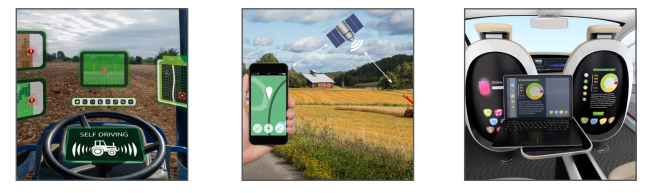 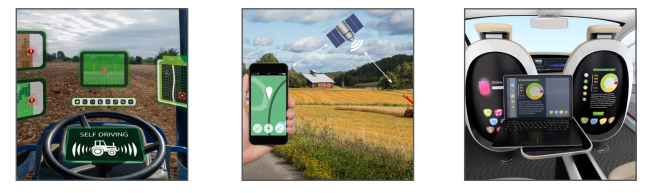 [Speaker Notes: 兼容TE 和 Rosenberger， mini 4 in 1 SMB产品 以太网 在研发中]
Main Products
BJD&JUSTCONN
4/6 FAKRA&HSD Customer Cases
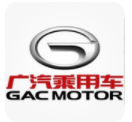 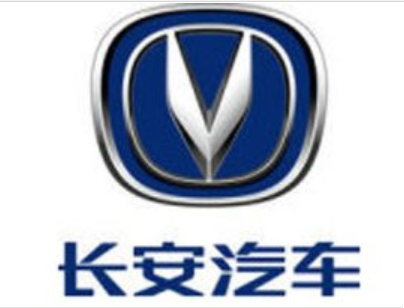 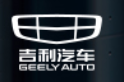 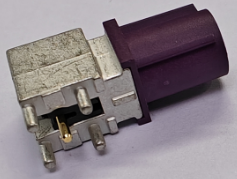 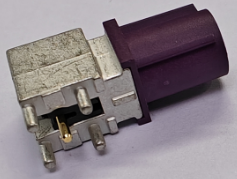 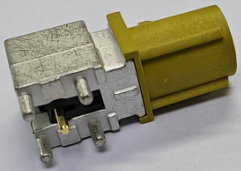 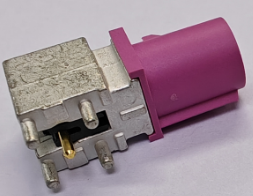 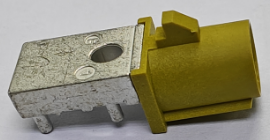 ADAS
140019-210150
140022-400450
ADAS
140022-401050
140022-400850
Infotainment
140022-400450
[Speaker Notes: 定制为主，优势是强大的研发团队做技术支持。使用进口材料， 推出PIP SMT贴装工艺为主，有效为客户节省生产和组装成本]
Main Product
BJD&JUSTCONN
5/6 Automotive W to B connector(1)
■ Offers a variety of pitch options
■ With secondary locking structure (TPA)
■ With anti-slant insertion/blind insertion function
■ Closed terminal construction
■ The operating temperature of the product: -40℃~+125℃
■ End Customers: BYD, GAC, NISSAN, Geely, Changan, SAIC Volkswagen, 
                      Toyota, SAIC-GM, NIO, Huawei, BAIC, Yutong, Chery, JAC, etc.
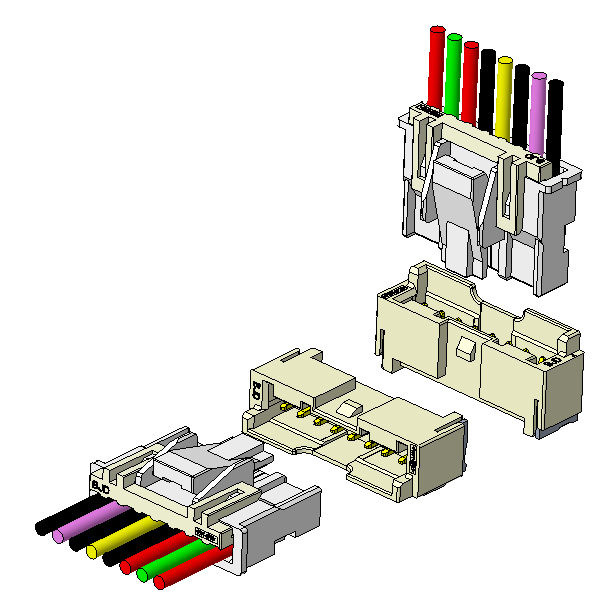 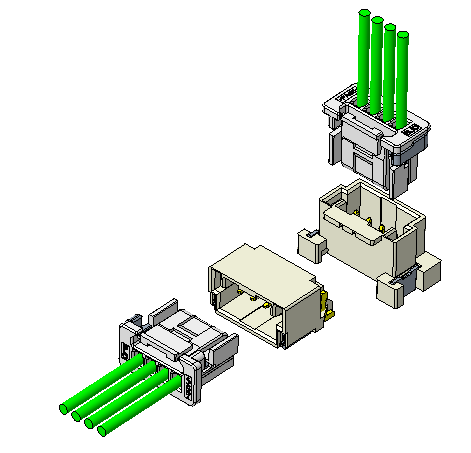 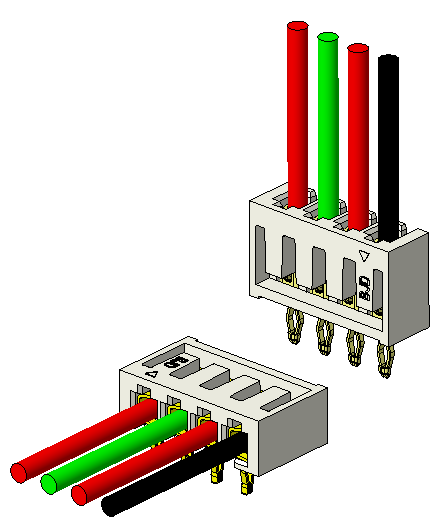 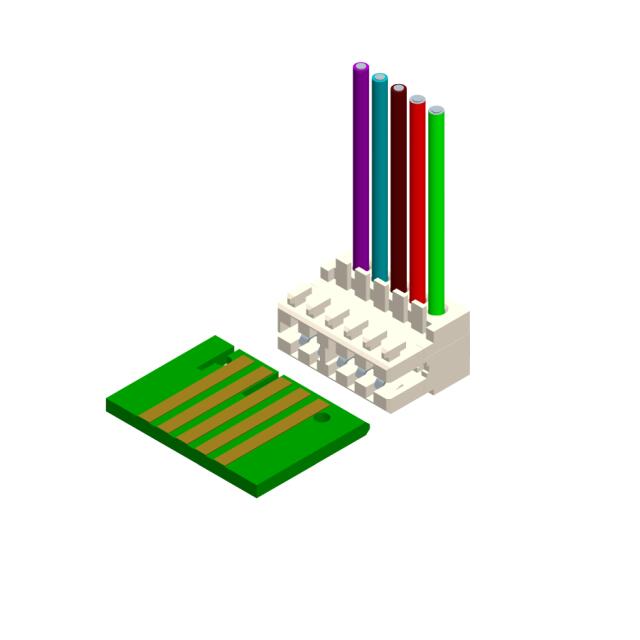 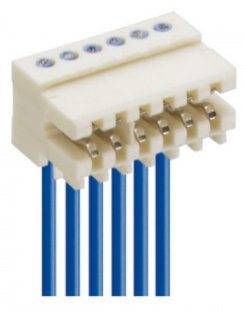 Automative Applications
■ BMS 
■ Lighting
■ Fan
■ HUD
[Speaker Notes: 线对板连接  兼容JST 和Molex 的部分型号Compatible with some models of JST and Molex]
Main Products
BJD&JUSTCONN
5/6 Automotive W to B connector(2)
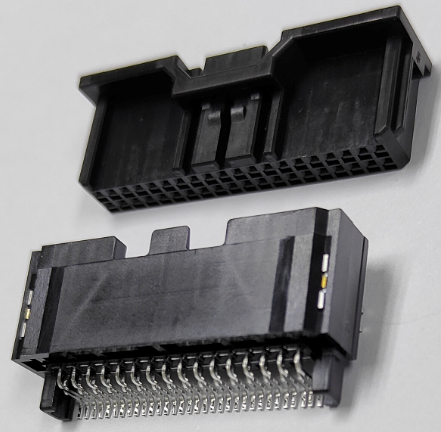 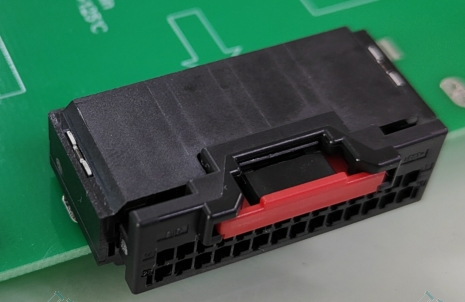 With CPA option
■ 2.0mm Pitch, 8-40PIN 
■ Double row low height: total height after pairing: 9.35-11.05
■ With secondary lock structure: TPA&CPA
■ Strong vibration resistance: Closed terminal shape, 3 contact points
■ Product applicable temperature (long-term): -40℃ - +125℃
< Automative Applications >
■ BMS 
■ lighting
■ Fan
■ ...
[Speaker Notes: 兼容TE 和 Rosenberger， mini 4 in 1 SMB产品 以太网 在研发中]
Main Products
BJD&JUSTCONN
6/6 USB Connector(HSAL II)
Transfer Protocol

Multiple high-speed transport protocols can be supported, such as:

FPD-Link4(13.5Gbps)
USB3.1(5Gbps)
LVDS (8Gbps-4Gbps per channel)
DisplayPort
Complete development, production, and sales of 
wire harnesses and board-end assemblies.
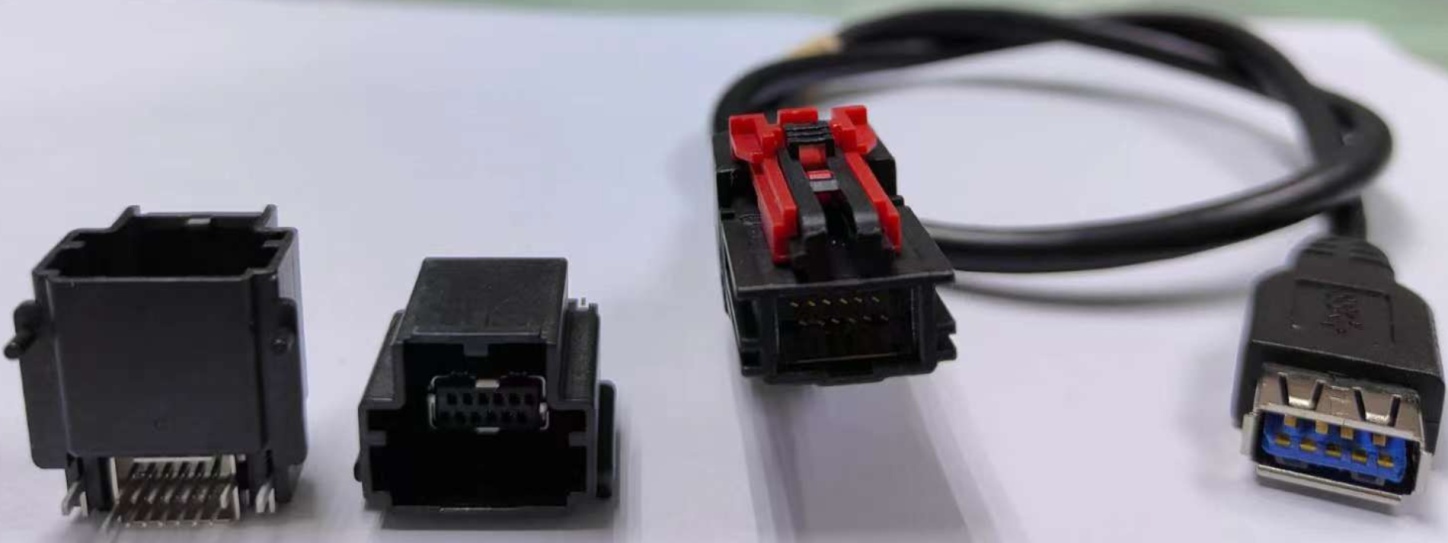 Application
Infotainment system
Telematics
Security and Collision Avoidance Cameras
Navigation System
Connected Vehicle Services
ADAS
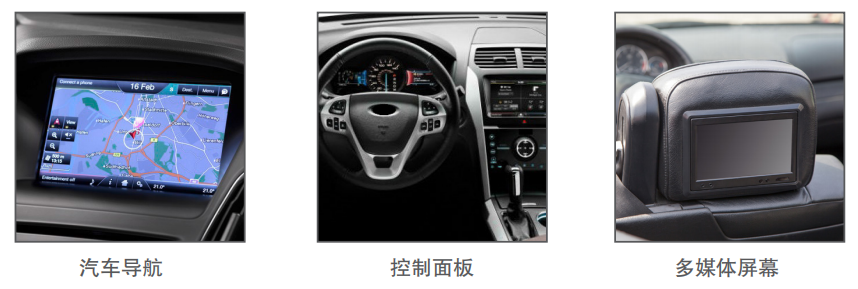 Control Panel
Multimedia Screen
GPS
[Speaker Notes: 兼容TE 和 Rosenberger， mini 4 in 1 SMB产品 以太网 在研发中]
3
Production Capacity
※ Manufacturing Capability
※ Quality system
PART
※ Internal Lab.
Manufacturing Capability
BJD&JUSTCONN
Stamping
Fully automated production level reaches over 90%
Mold 
manufacture
Have advanced fully automated production line in China
Automation
Injection
Japanese personnel manage production 
and technology
[Speaker Notes: 原材料到出货都是在厂内完成，有效的控制了质量 成本  日本人做管控，自动化程度高From raw materials to shipments are completed in the factory, effectively controlling the quality and cost 。
From raw materials to shipments are completed in the factory, effectively controlling the quality and cost]
Manufacturing Capability
BJD&JUSTCONN
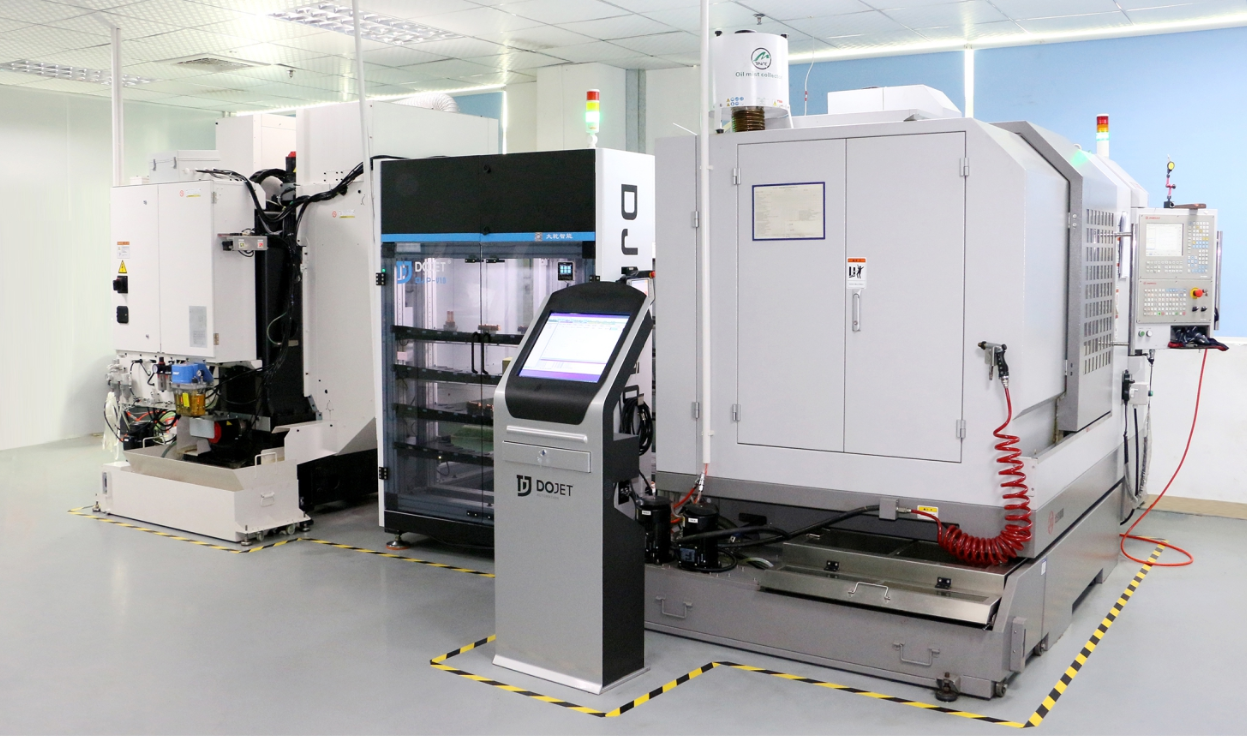 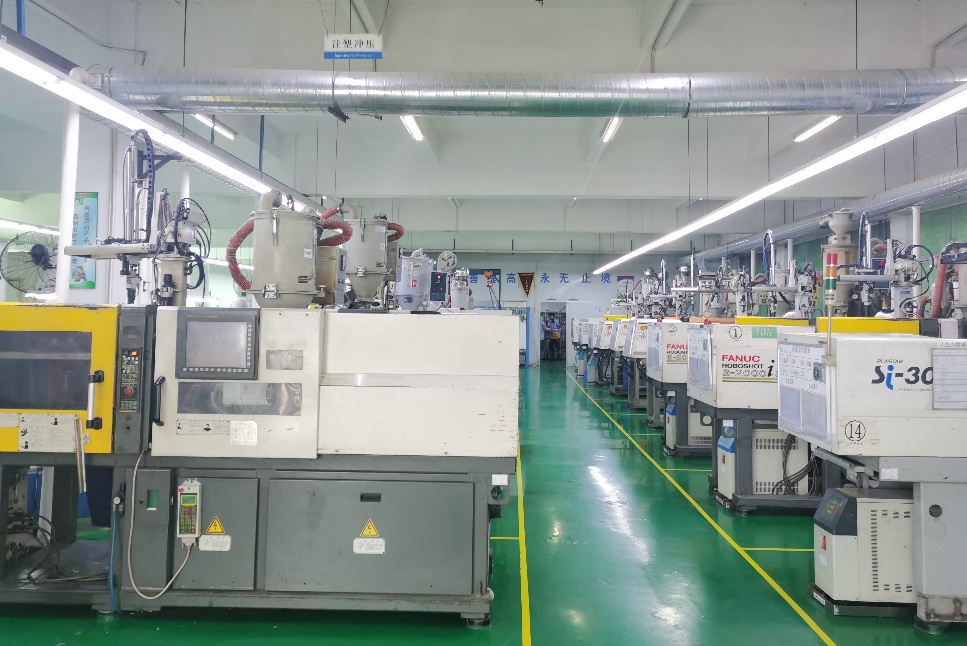 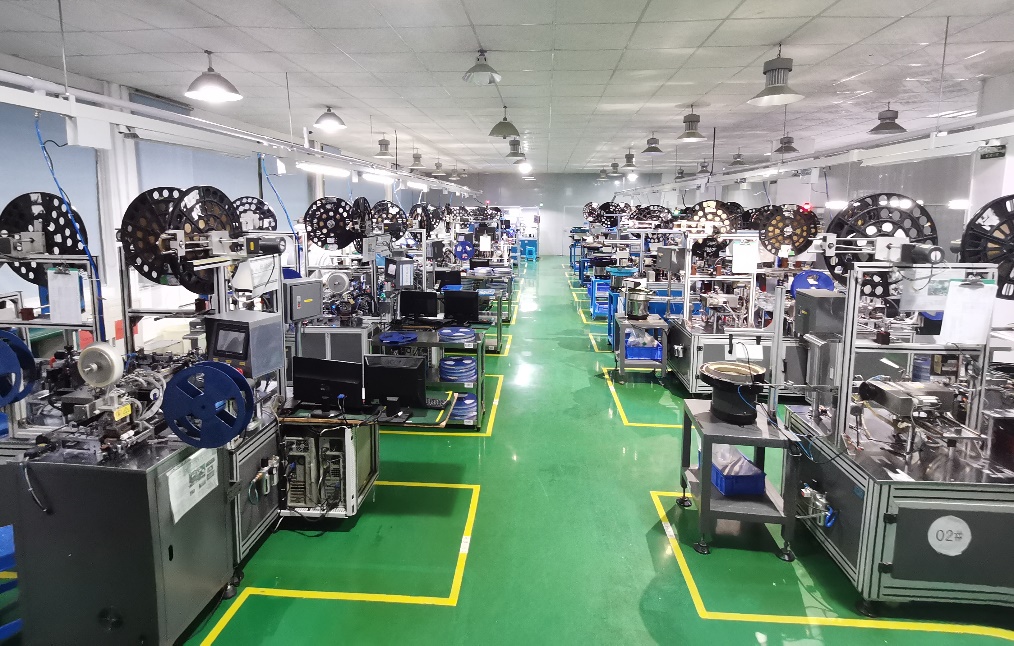 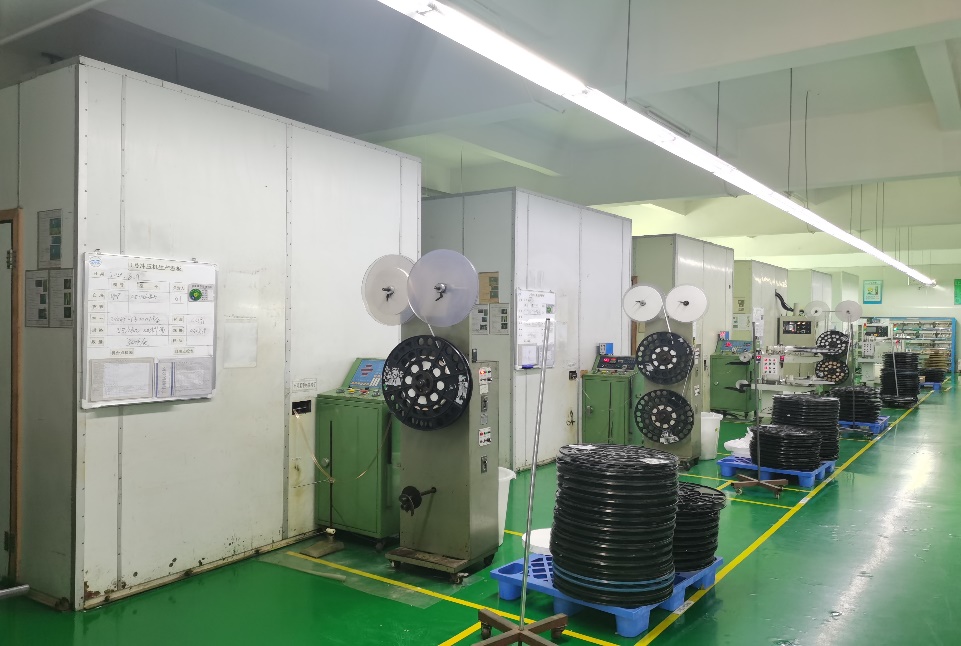 Customization
Precision
Stable quality
Advanced stamping 
machine YAMADA
Advanced injection 
machine FANUC
Strong R&D  team
              
Independent design of Automation line
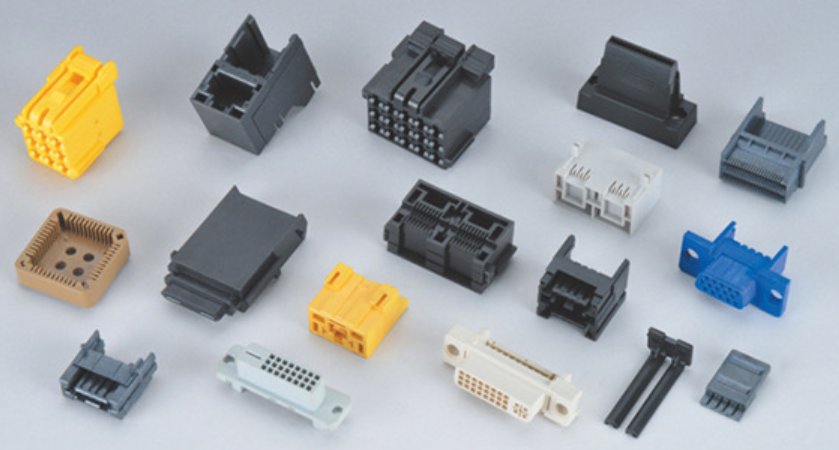 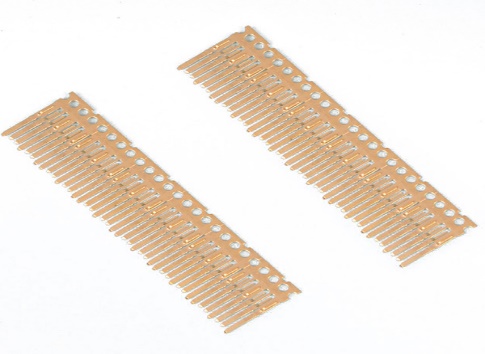 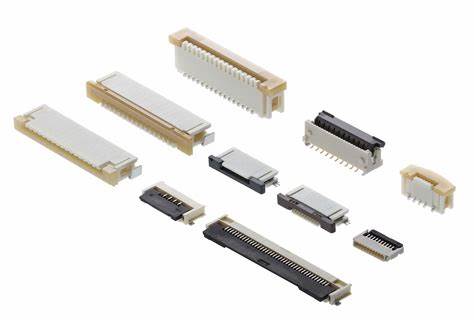 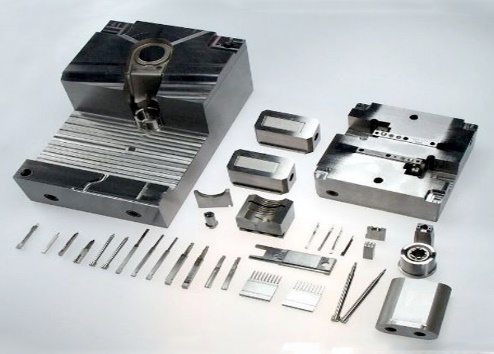 [Speaker Notes: 1. 工厂内部的 注塑和冲压模具，生产精密零部件，2，注塑车间用的FANUC 3yamada 品牌 组装 内部的研发团队。]
Equipment status
BJD&JUSTCONN
Quality system
BJD&JUSTCONN
两化融合
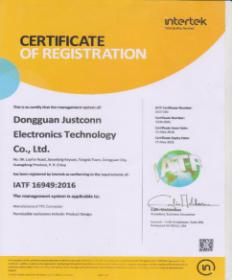 IATF16949
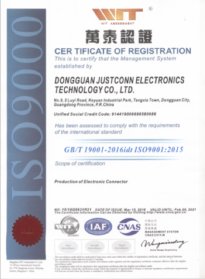 ISO9001
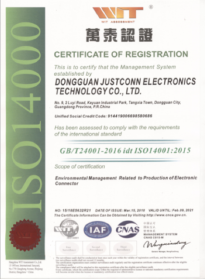 ISO14001
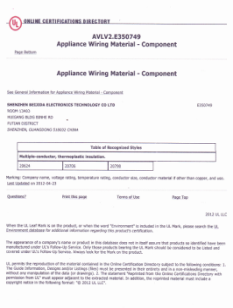 UL Qualification
INTERTEK Certifiction
WIT Certification
WIT Certification
UL Certification
BJD has more than 40 product technology patents. In 2022, BJD won the titles of ‘Provincial Specialized and Special New Enterprise’ and ‘Dongguan New Automotive Electronic Connector Engineering Technology Research Center’.
Testing capability
BJD&JUSTCONN
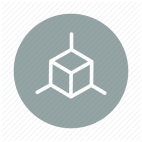 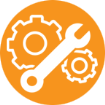 Mechanical
Terminal bend-resistant testTerminals and connectors insert and Pull out connection forcesDrop test
Mechanical strength test
Mechanical pull and lateral force load tester
Mechanical vibration and shock
Dimension
Secondary
Projection instrumentMicrometer
M
D
E
E
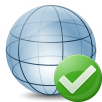 Environmental
Temperature and humidity cycle test
Hot and cold shock
High temperature test
Salt spray test
Corrosion-resistant testing
Mixed flow gas test
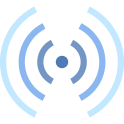 Electrical Pressure-resistant tester
Contact resistance
Insulation resistance
Insert loss
Electrical continuity testing
Product Specification
In addition to IATF16949, ISO9001, ISO14001 certified, BJD's in-house laboratory serves as an umbrella to protect all products to meet customer and design engineering requirements.The CNAS certification laboratory is under construction, and the certification will be completed by the end of 2023
[Speaker Notes: 2025年 成立]
BJD&JUSTCONN
Testing capability- BJD Laboratory
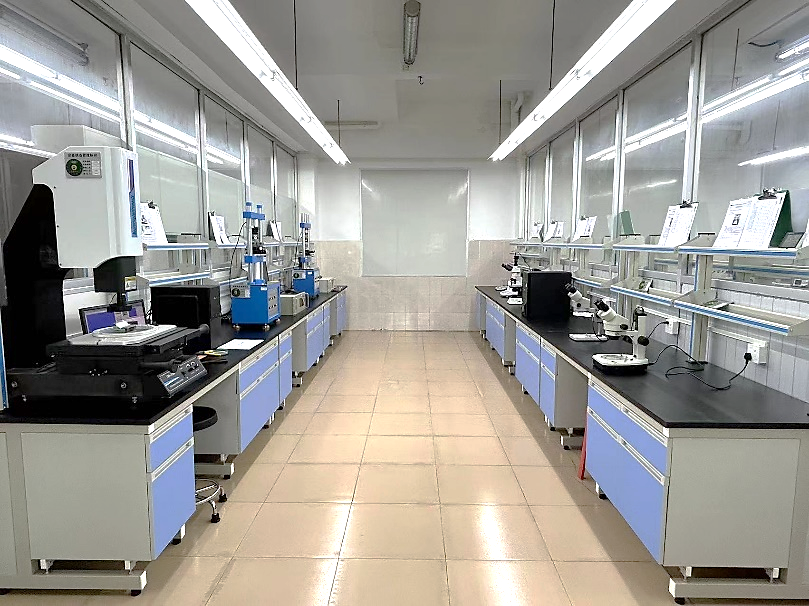 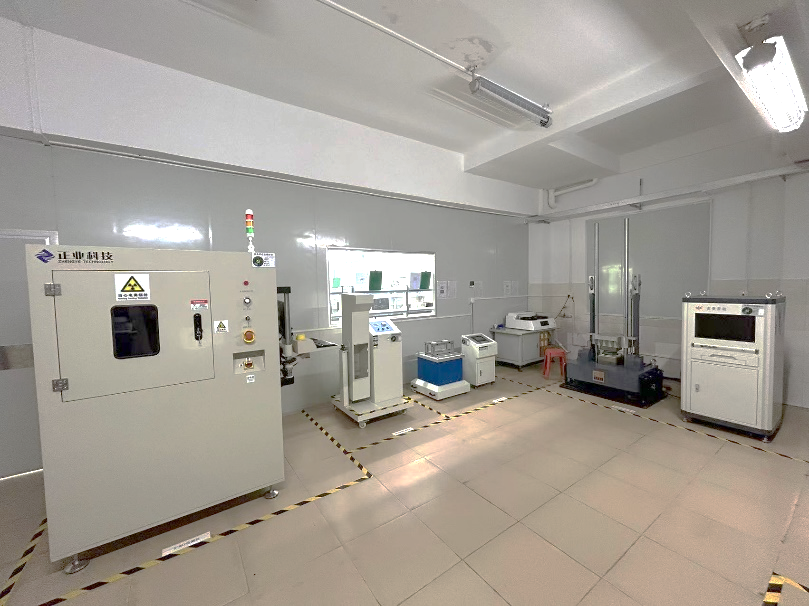 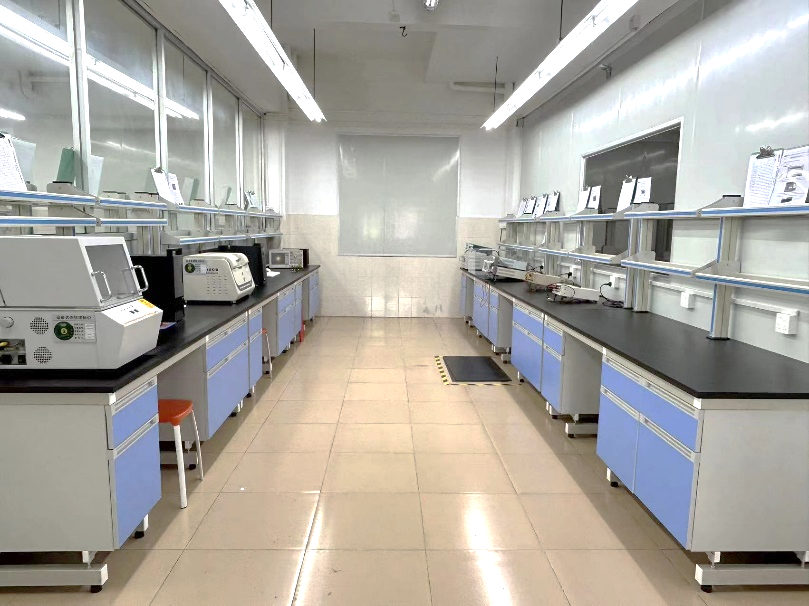 Testing Room 1
Testing Room 2
Testing Room 3
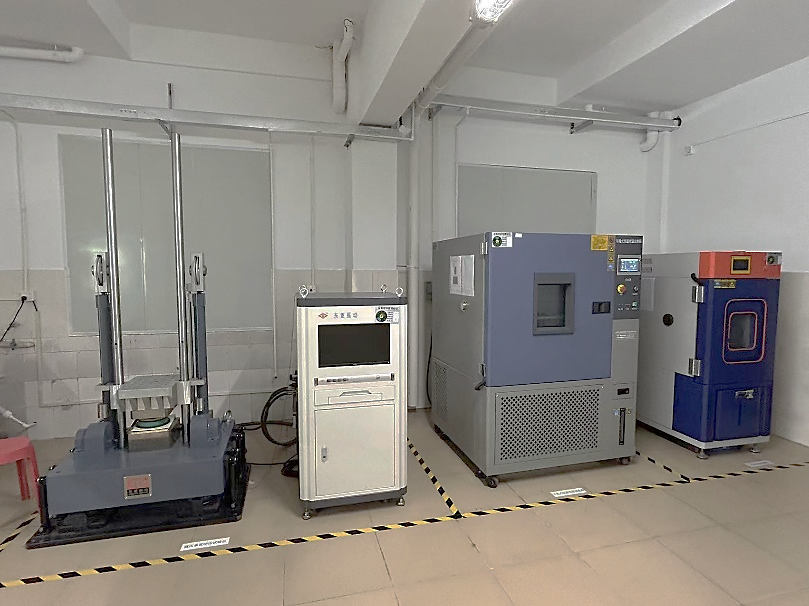 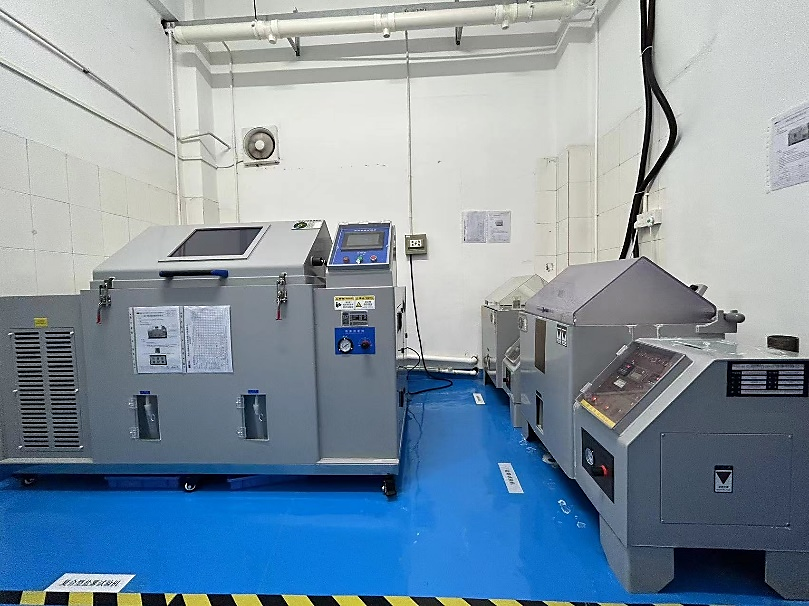 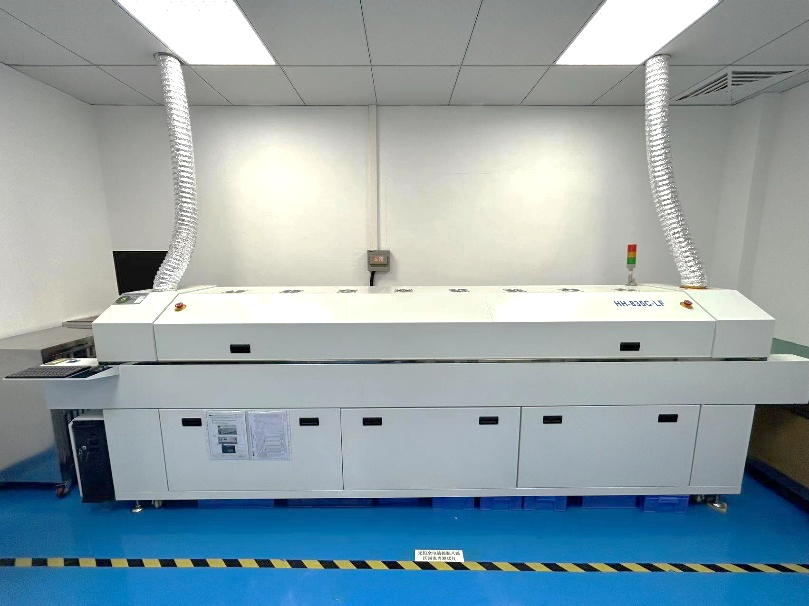 Testing Room 3
Testing Room 4
Testing Room 5
BJD&JUSTCONN
Testing capability- BJD Laboratory
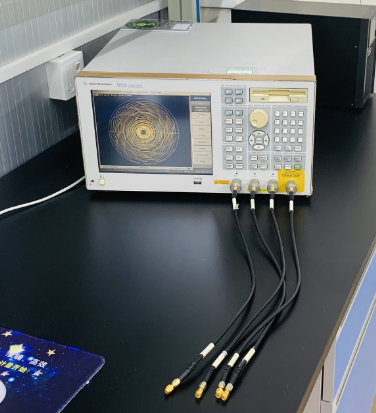 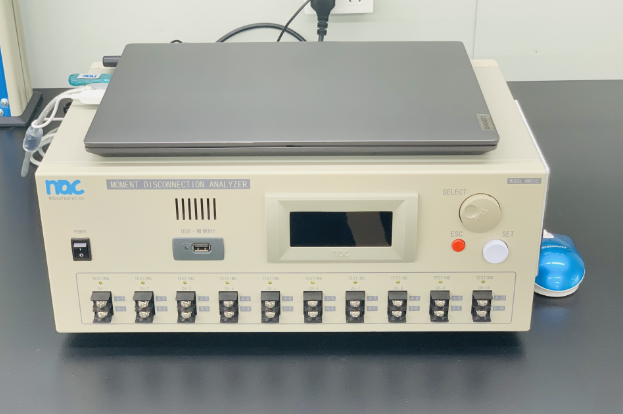 Mechanical performance test

Dimension measurement
Insertion/withdrawal force test
Contact Retention test保持力测试
Normal force test正向力测试
Shock Test机械冲击测试
Vibration test with temperature and humidity带温度湿度振动测试
Tumbling test滚筒跌落测试
Electrical performance test

Electric Strength test耐压测试
Continuity test导通测试
Insulation resistance test绝缘电阻测试
Contact resistance test接触电阻测试
Temperature rise test温升测试
Instant break test 瞬断测试
SI signal (IL, SWR, RL, Impedance, Eye Diagram) test
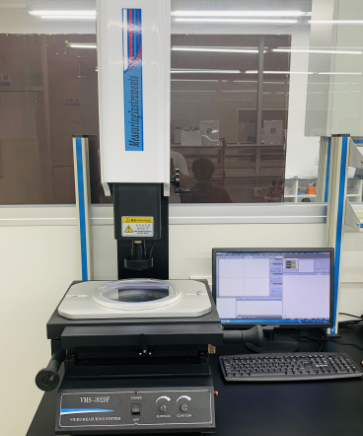 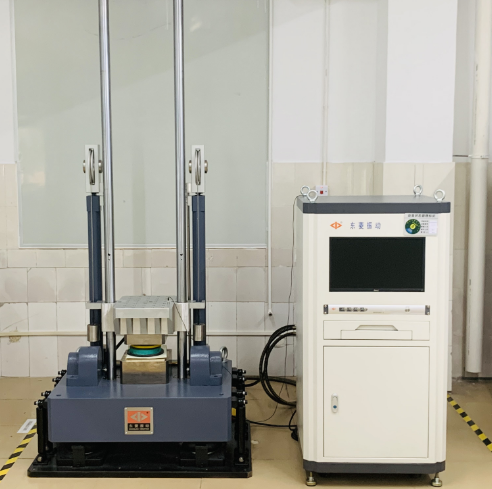 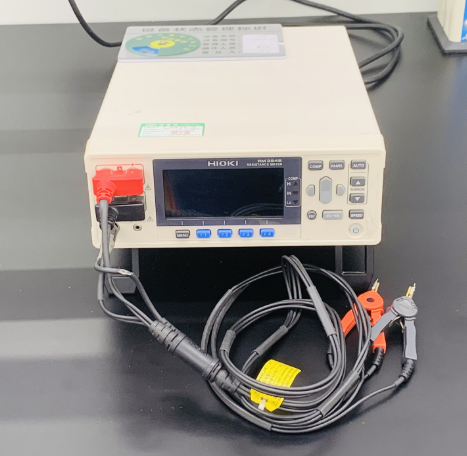 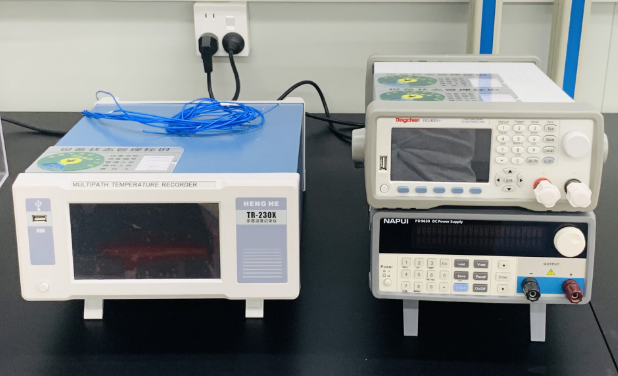 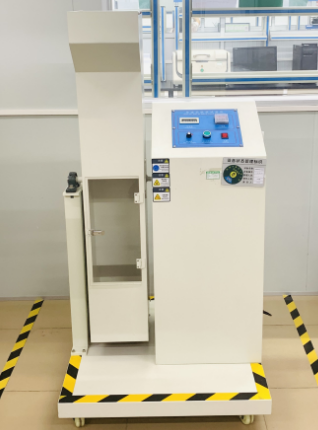 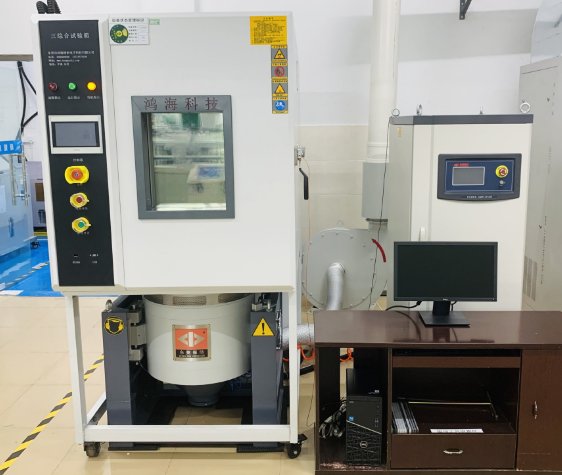 Environmental Experiment Test

Thermal shock test 冷热冲击
Humidity resistance test温湿度循环试验
Salt spray test盐雾试验
High temperature test高温试验
High and low temperature experiment高低温实验
Reflow experiment 回流焊实验
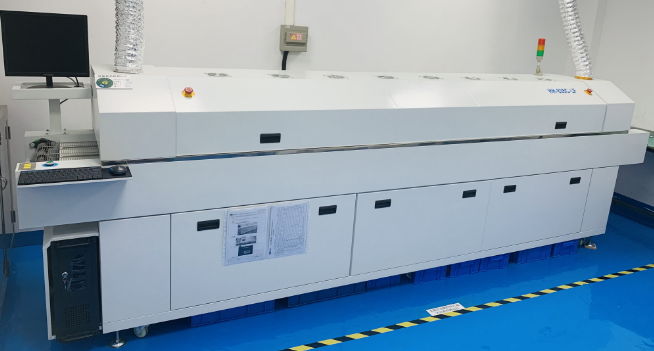 Others

Environmental testing环保测试
Film thickness test膜厚测试
Moisture test水分测试
Solderability Test可焊性测试
X-ray perspective detection
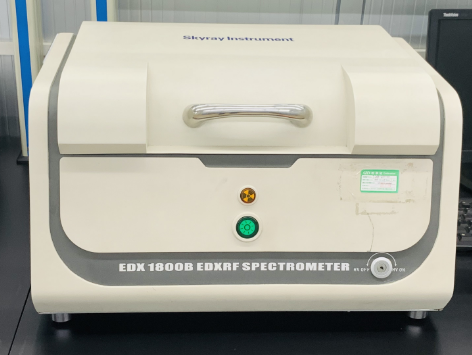 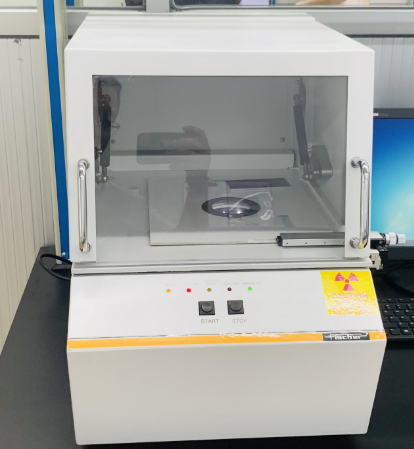 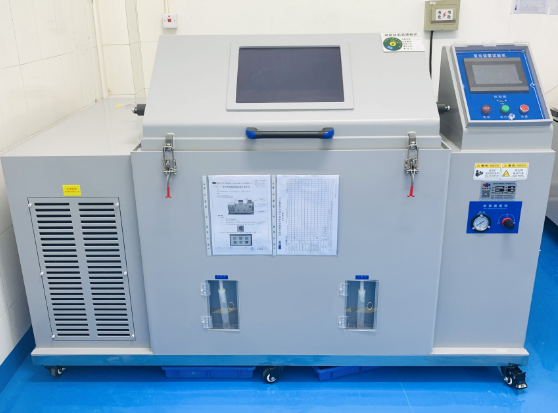 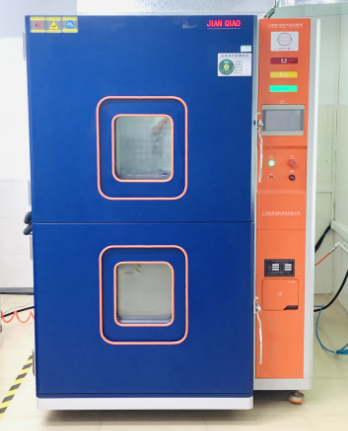 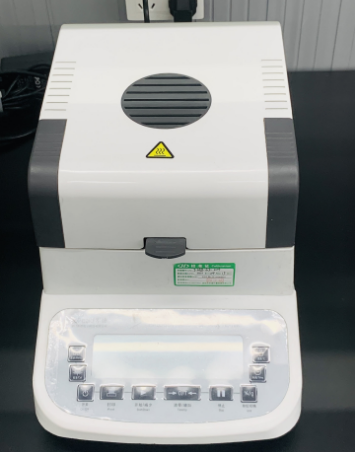 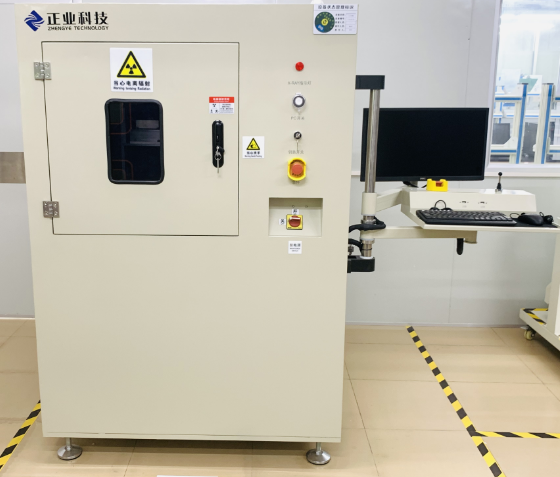 4
Company Vision
※ Product Roadmap
※ Vietnam Plant Plan
PART
※ R&D Capability&
Product Roadmap
Design Begin date
SOP date
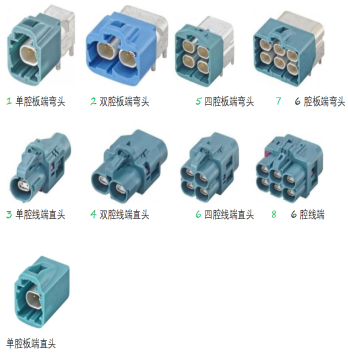 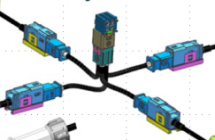 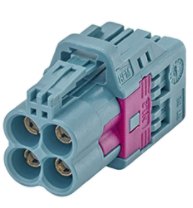 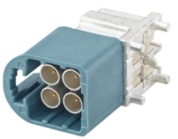 USB
牛角
排针排母
INTERTEK Certifiction
WIT Certification
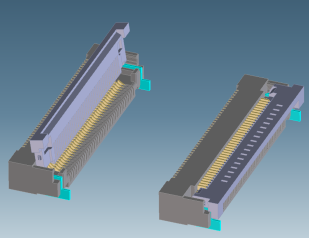 WIT Certification
UL Certification
Product Roadmap
Design Begin date
SOP date
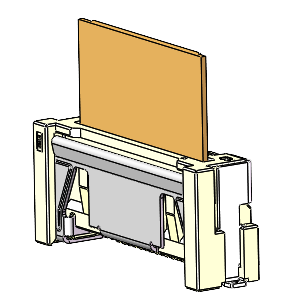 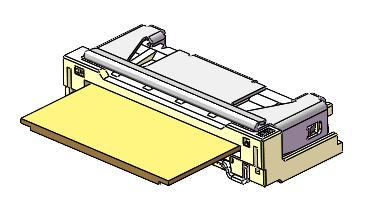 RA type
ST type
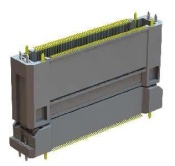 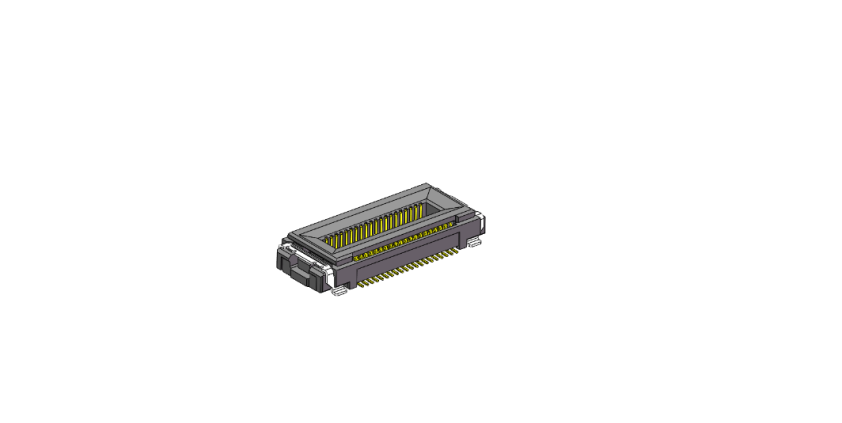 Product Roadmap
Design Begin date
SOP date
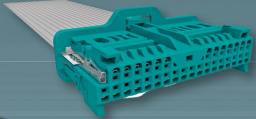 USB
牛角
排针排母
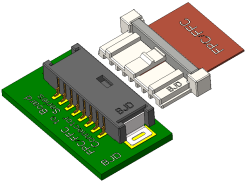 INTERTEK Certifiction
WIT Certification
WIT Certification
UL Certification
Product Roadmap
Design Begin date
SOP date
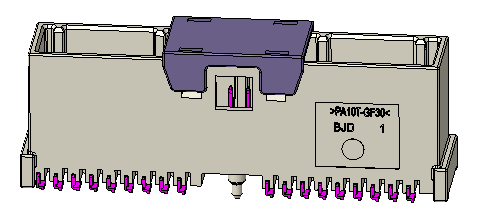 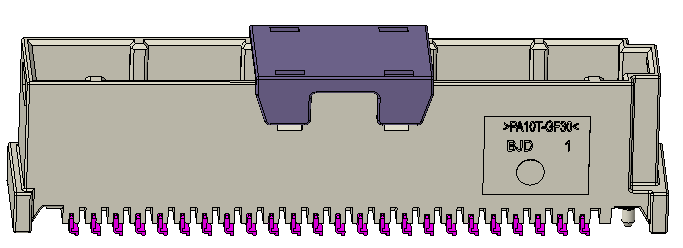 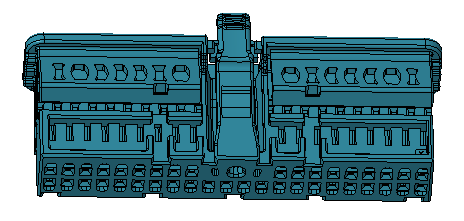 USB
牛角
排针排母
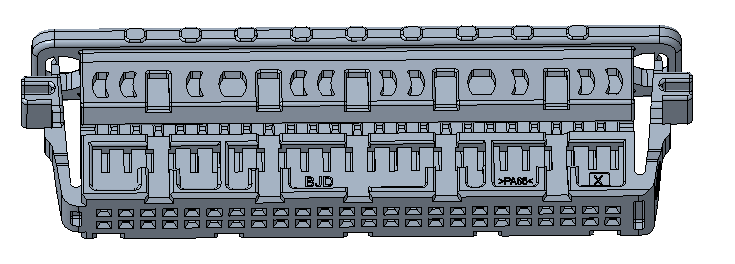 INTERTEK Certifiction
WIT Certification
WIT Certification
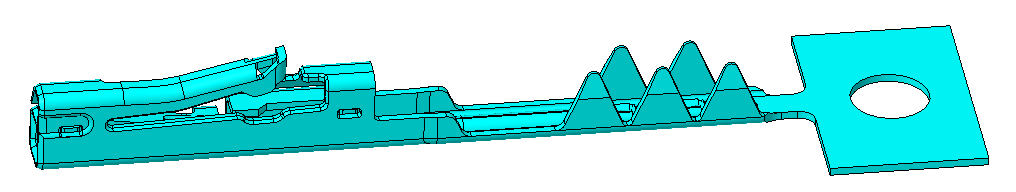 UL Certification
Vietnam Plant Roadmap
BJD&JUSTCONN
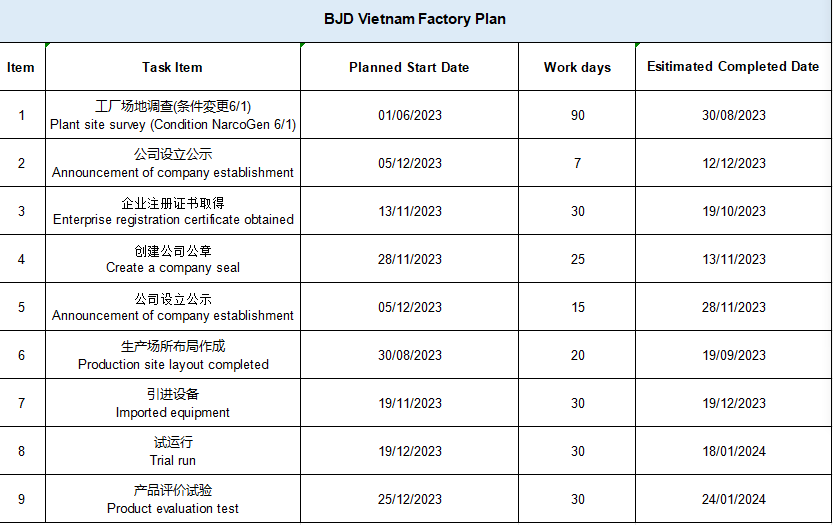 Customization Cases
BJD&JUSTCONN
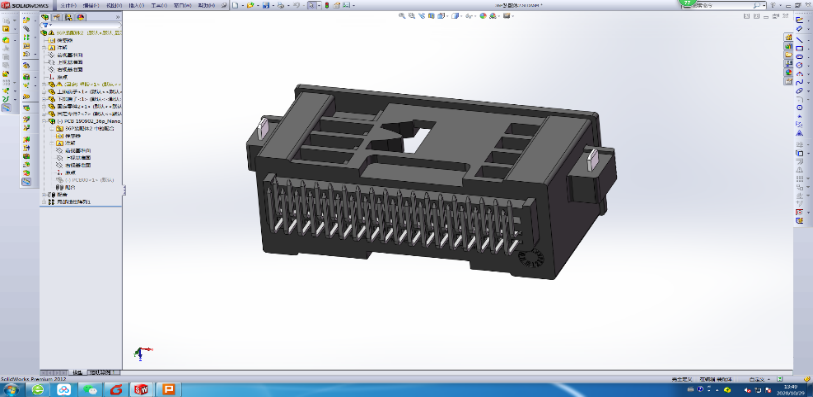 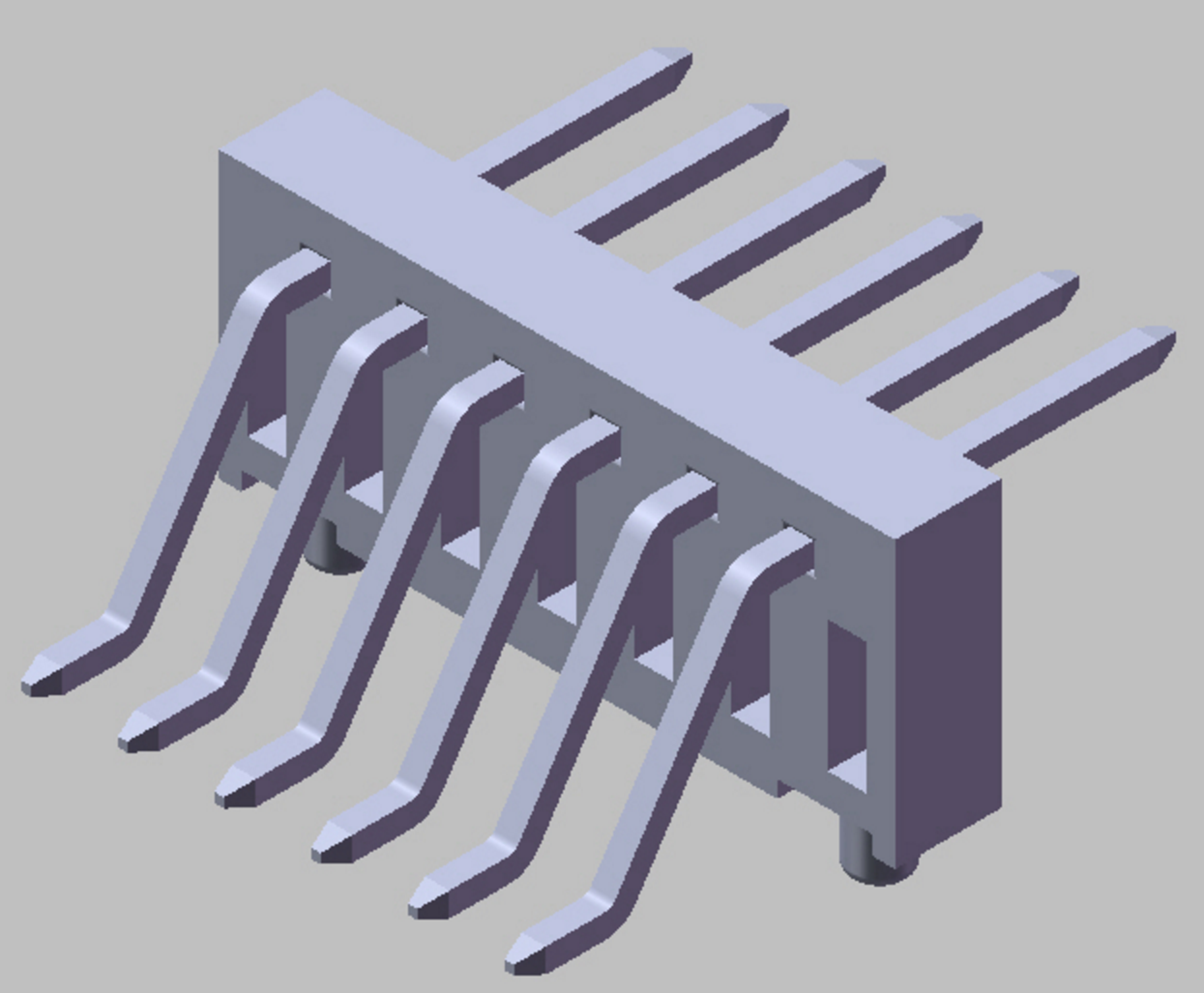 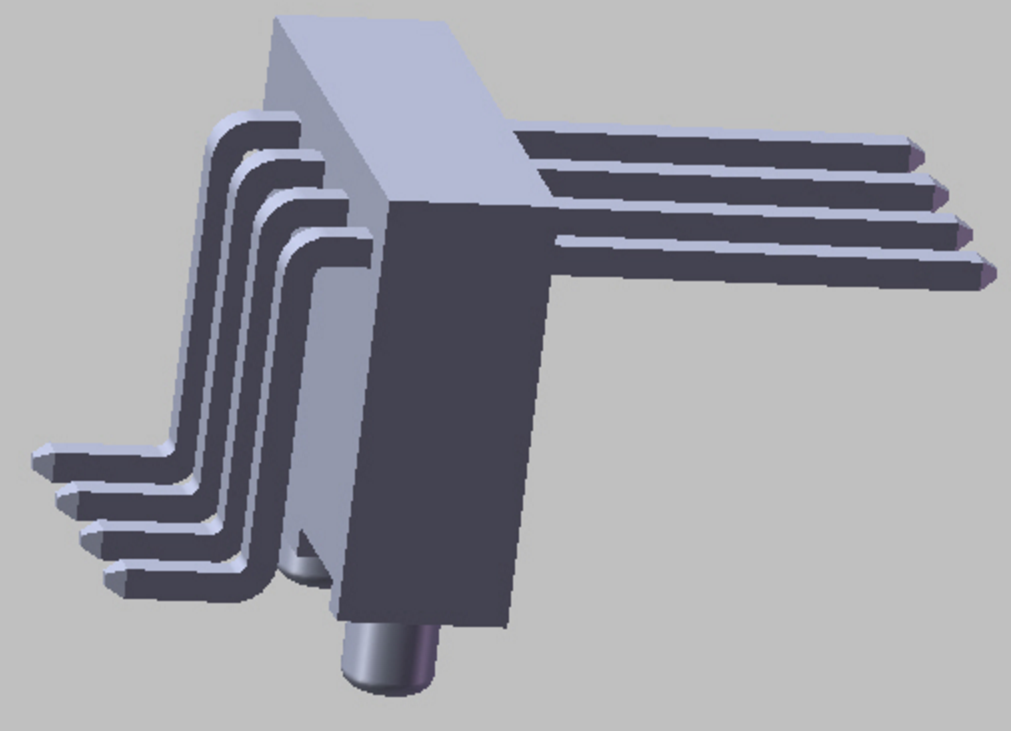 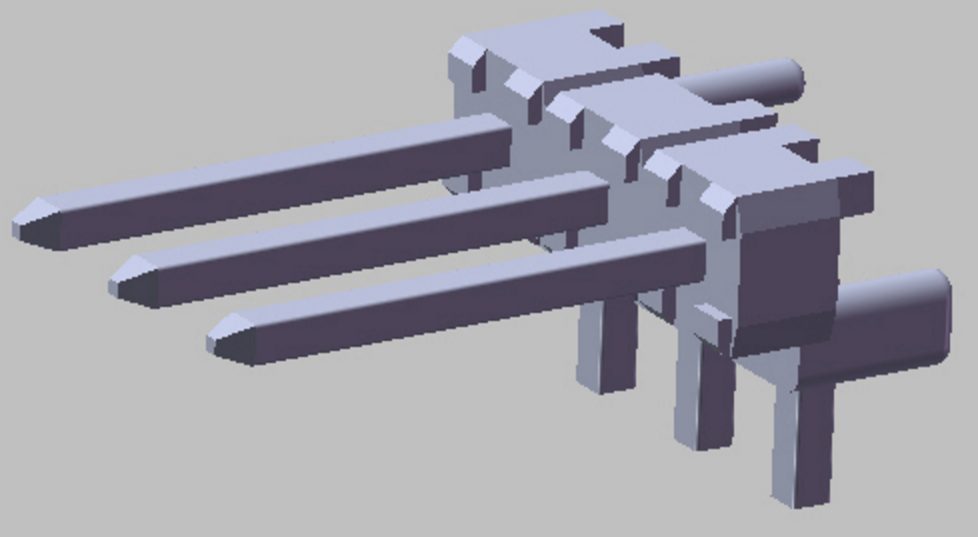 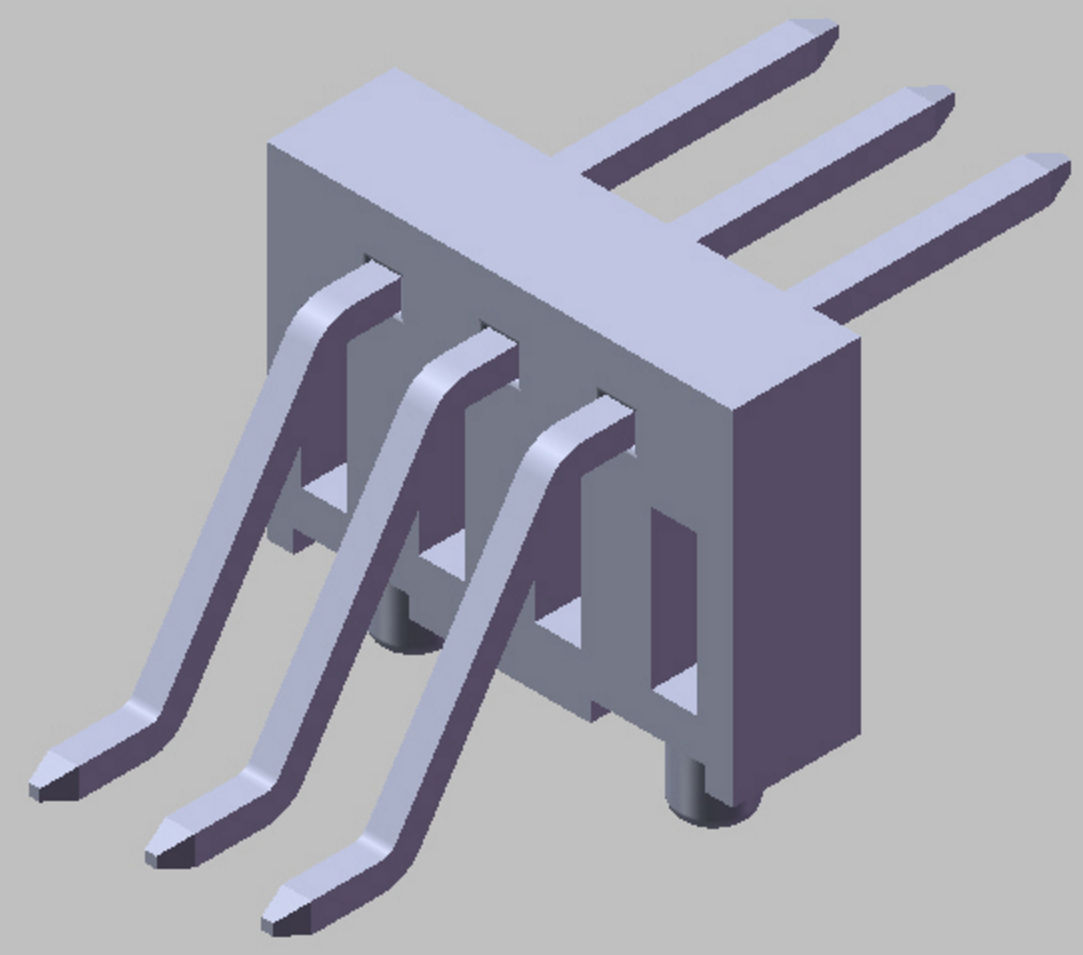 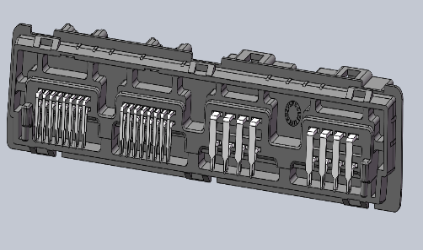 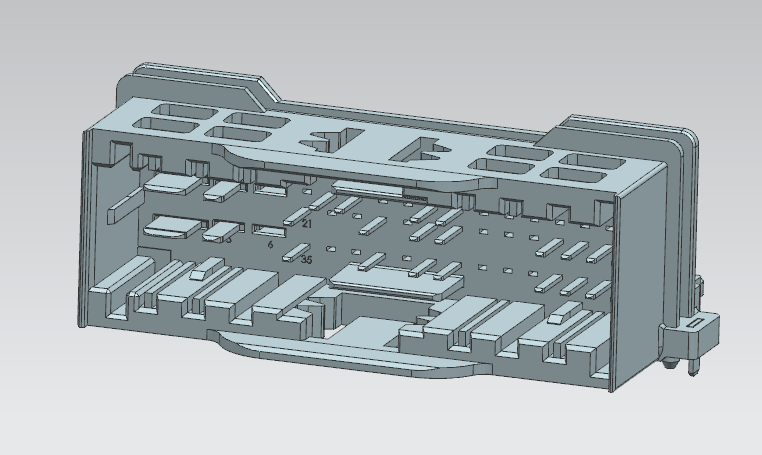 Customization Cases
BJD&JUSTCONN
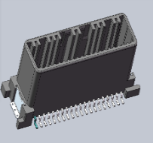 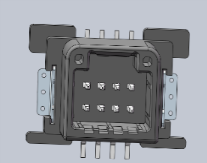 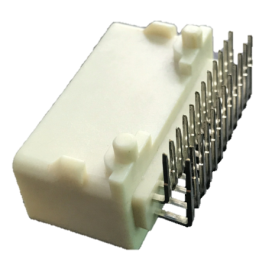 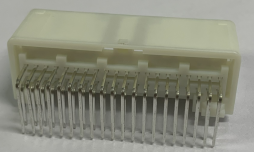 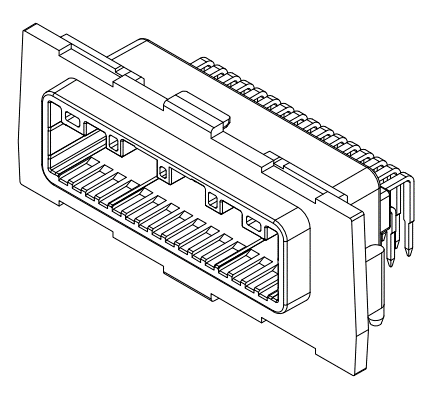 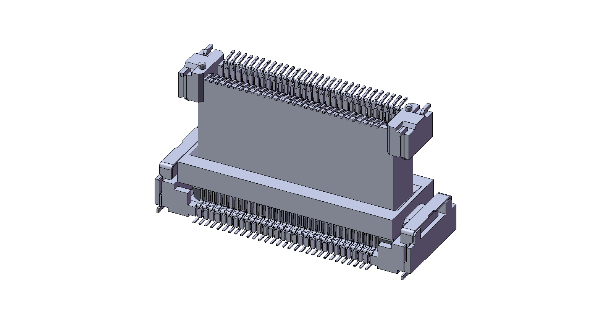 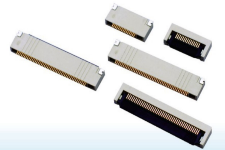 Customization Cases
BJD&JUSTCONN
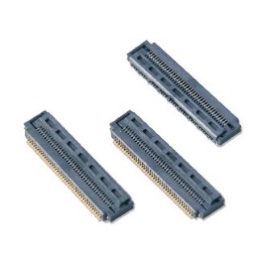 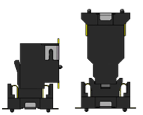 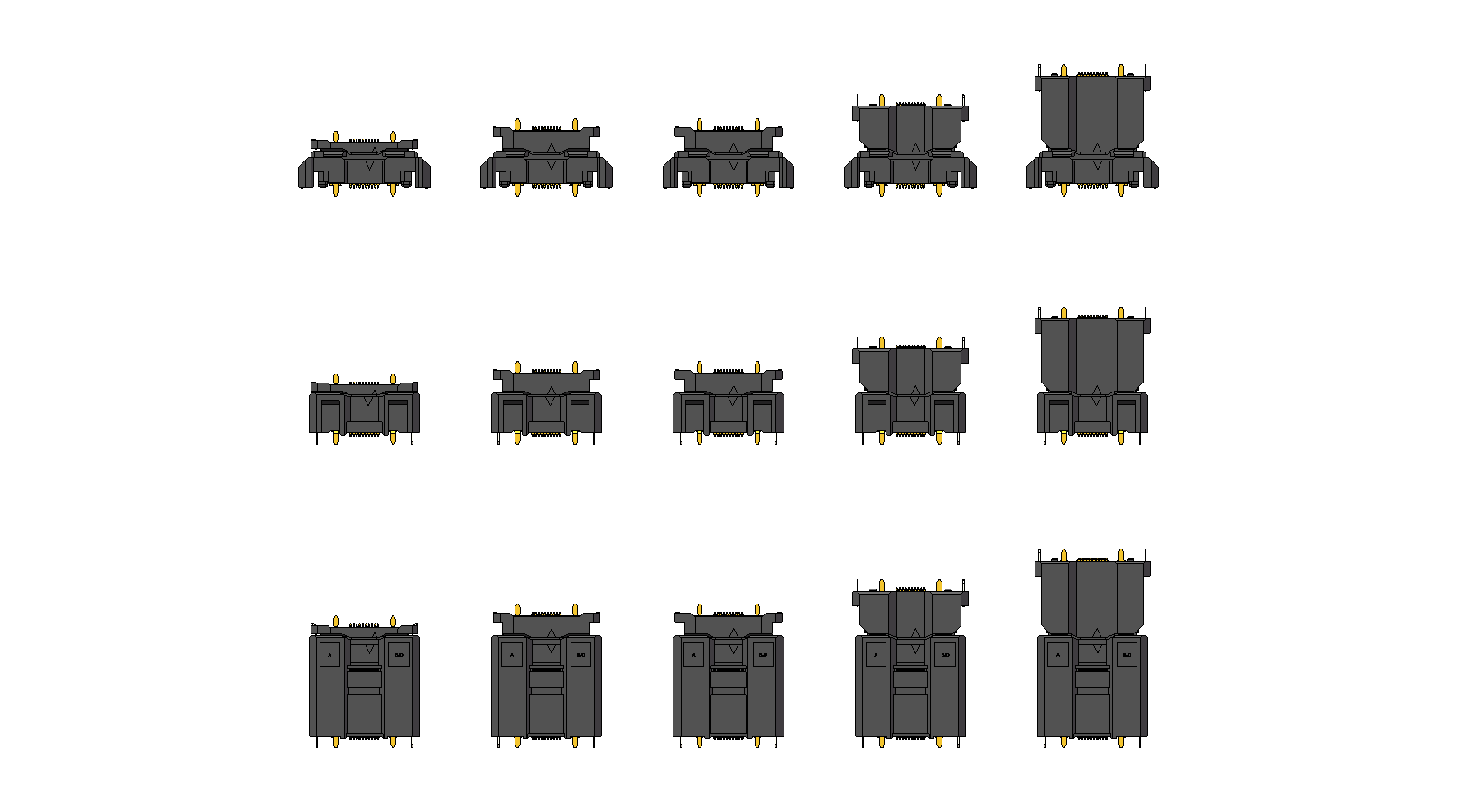 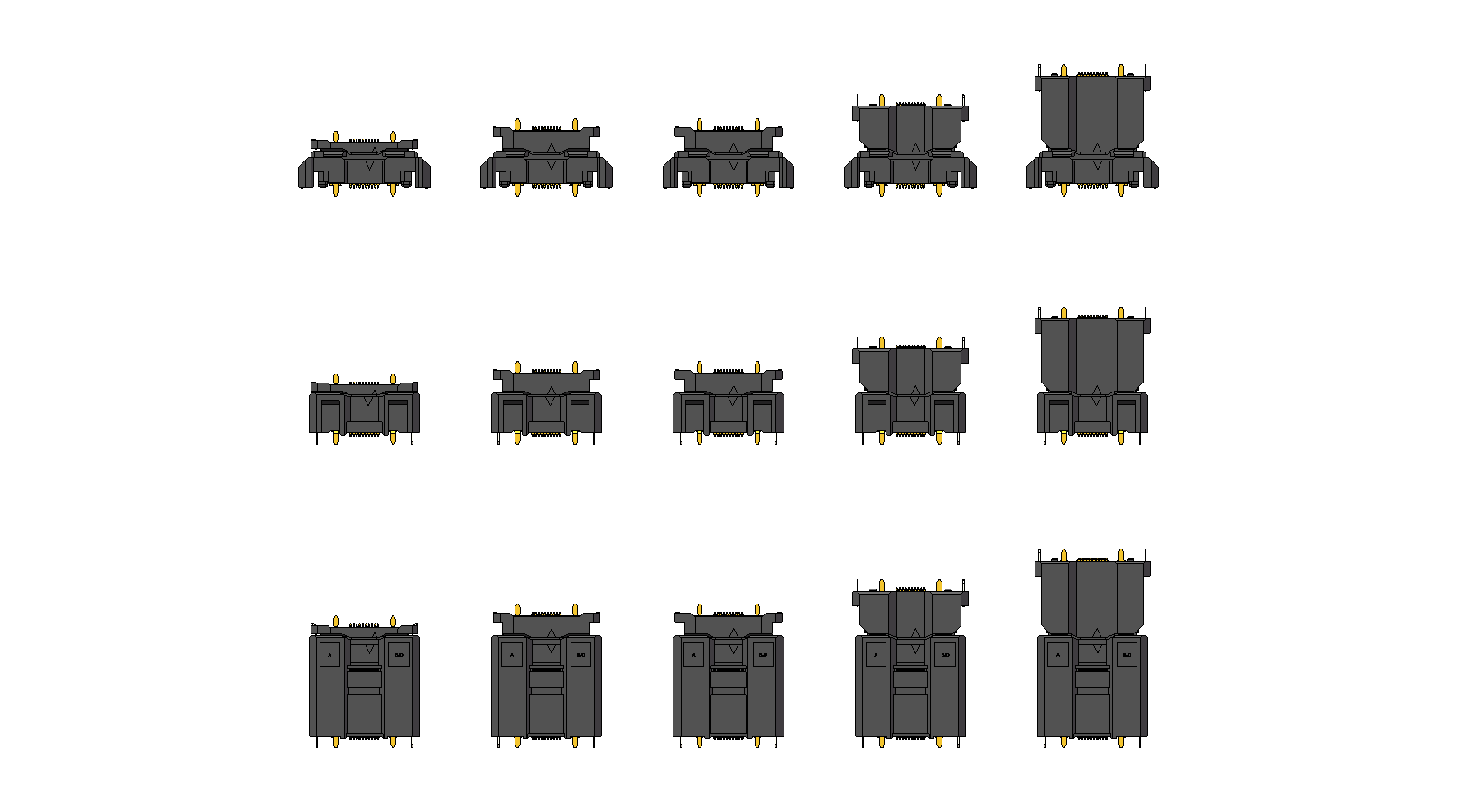 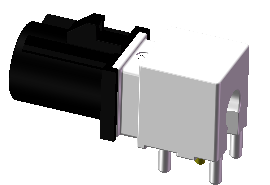 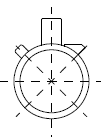 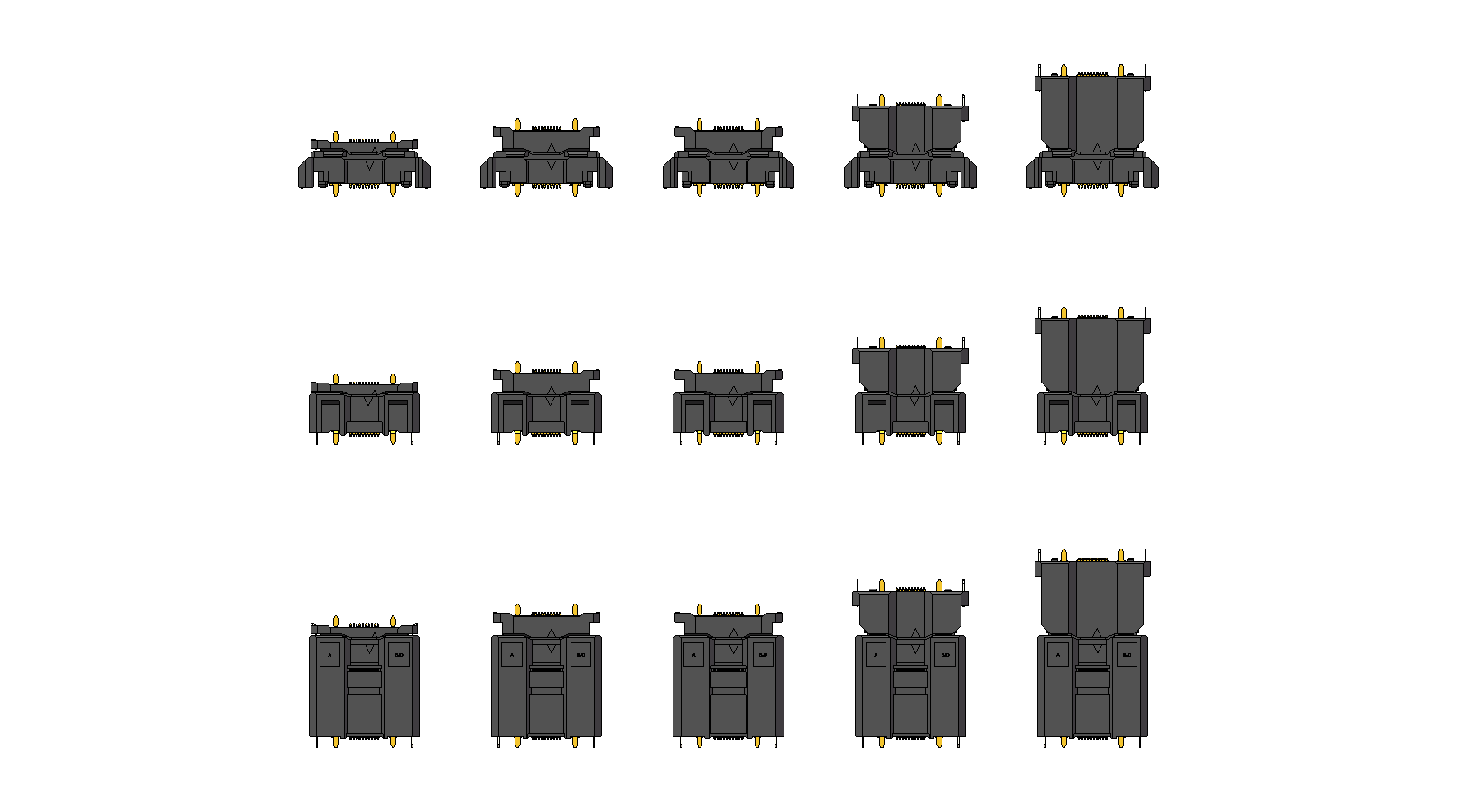 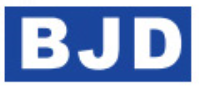 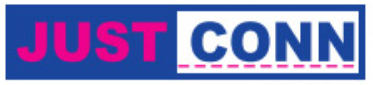 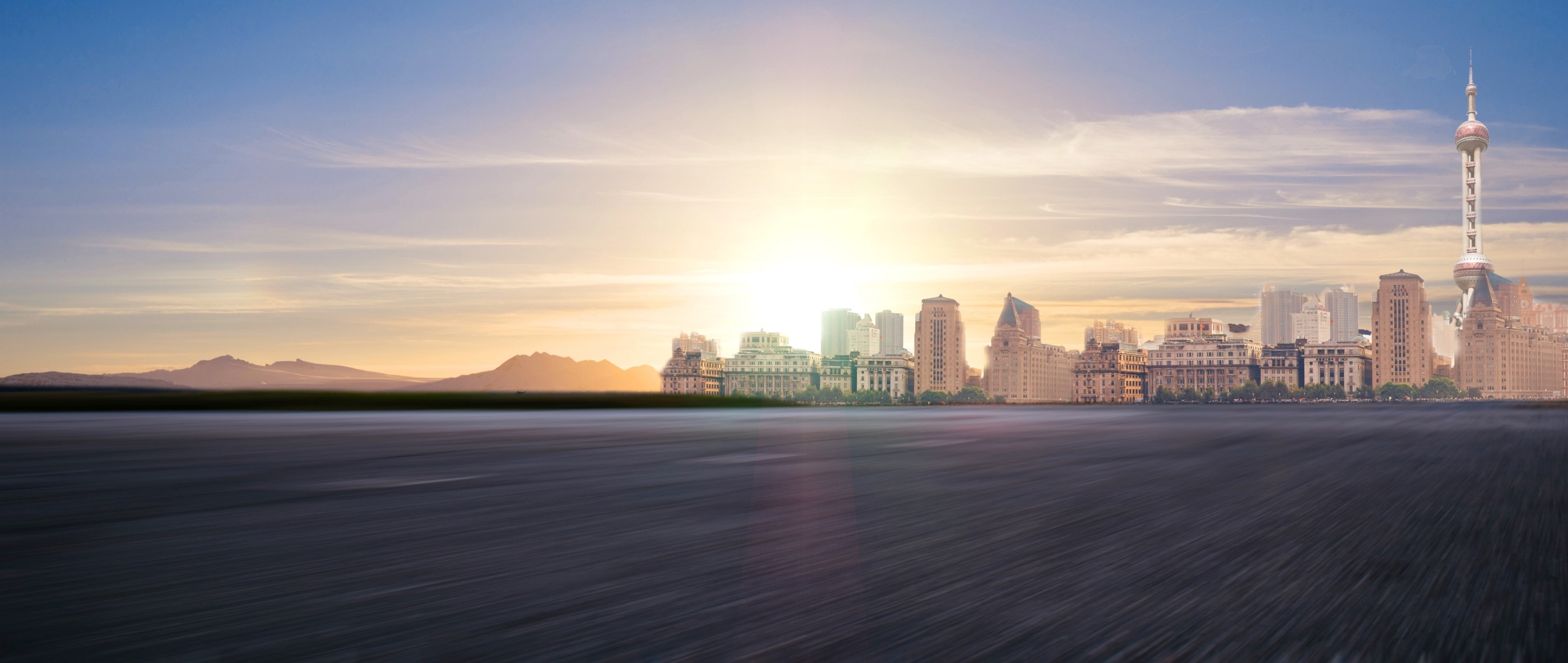 Thank You for      Watching！
To be the best connector supplier in China!